Open Location Platform business and product update
1
Open Location Platform
© 2019 HERE
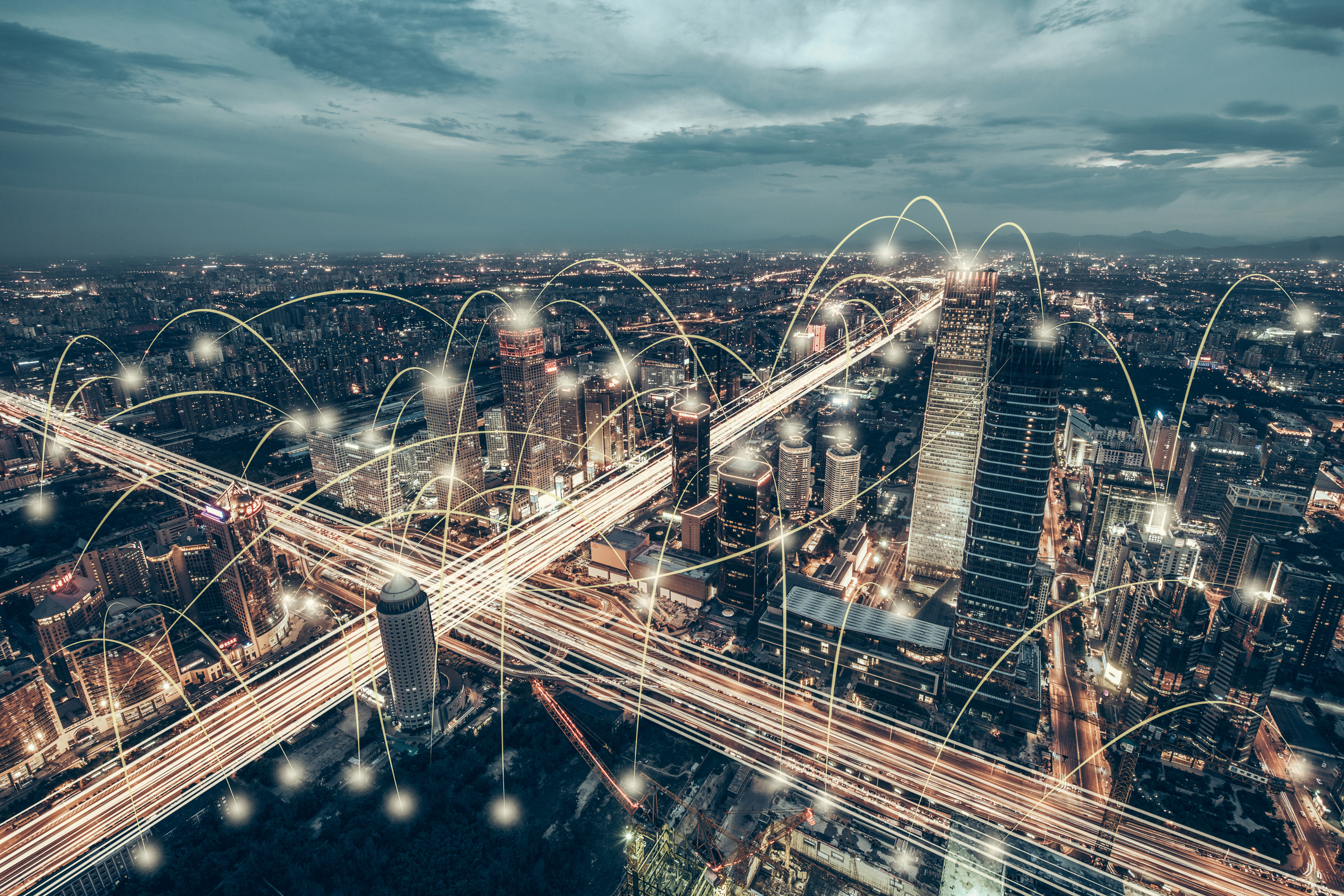 The HERE Open Location Platform (OLP)

We built OLP and put it in the handsof different customers across the globe.The Platform for Location Intelligence.
2
Open Location Platform
© 2019 HERE
[Speaker Notes: What is the HERE Open Location Platform?
One system for data exchange plus data enrichment. Powered by Location Intelligence]
Agenda
1
2
3
What is OLP
Strategy Refresh
Path Forward
3
Open Location Platform
© 2019 HERE
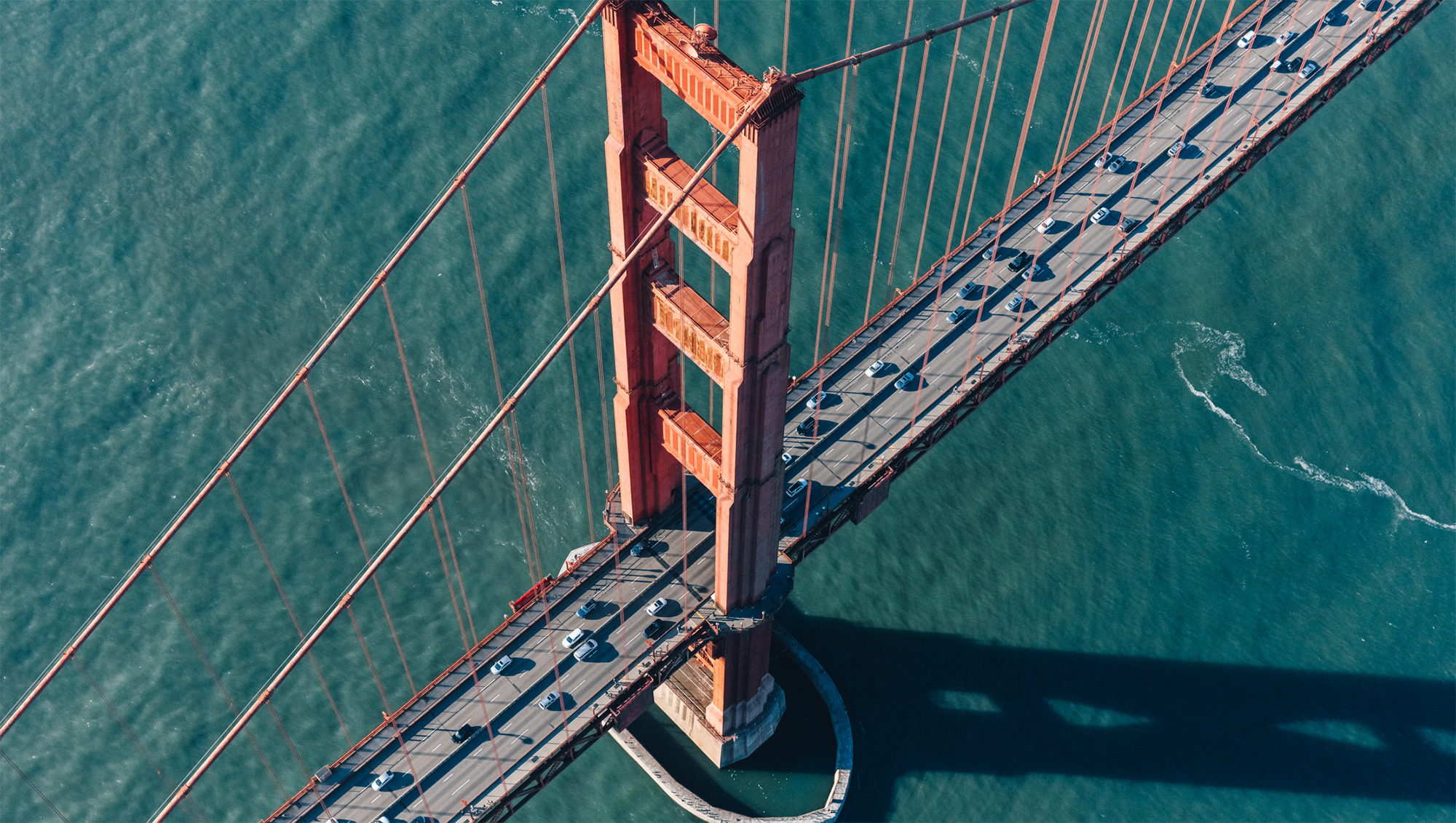 Why OLP?
Facilitate & simplify complex value chains centered on extracting value through location intelligence
Match supply & demand for:
Data Services & Algorithms Applications
Simplify access to location data products,services & applications by standardizingAPIs + IAM (Identity Access Management)
Simplify buying by standardizing business terms
4
Open Location Platform
© 2019 HERE
What is OLP?
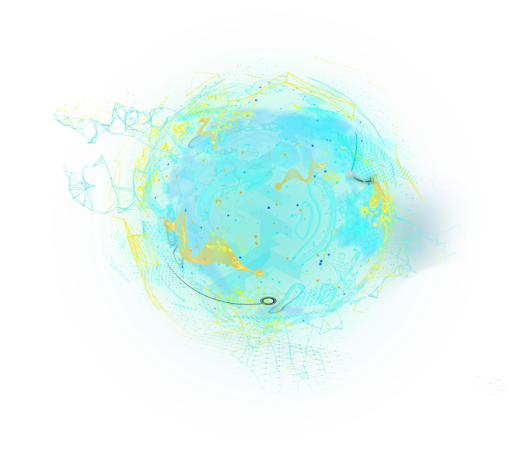 Build
Exchange
RealityIndex
Workspace
Marketplace
Developer tools, analytics,data management and scaled-out processing plus access to HERE data
Neutral and scalable marketplace enabling secure and controlled data exchange
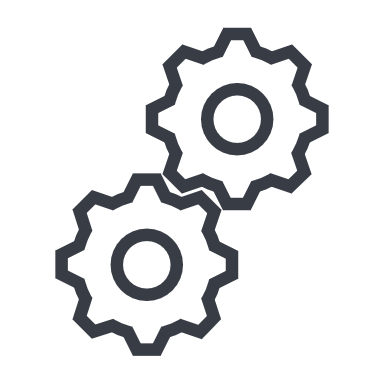 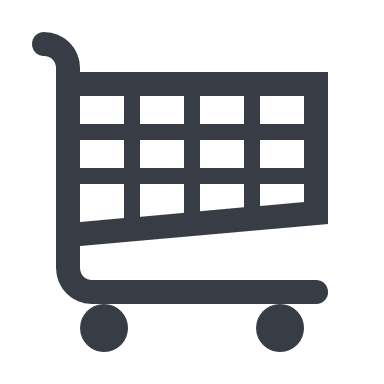 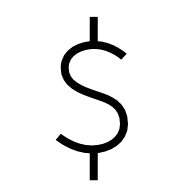 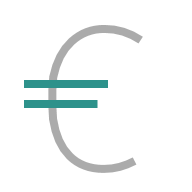 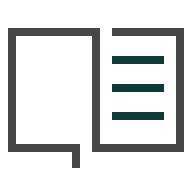 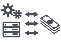 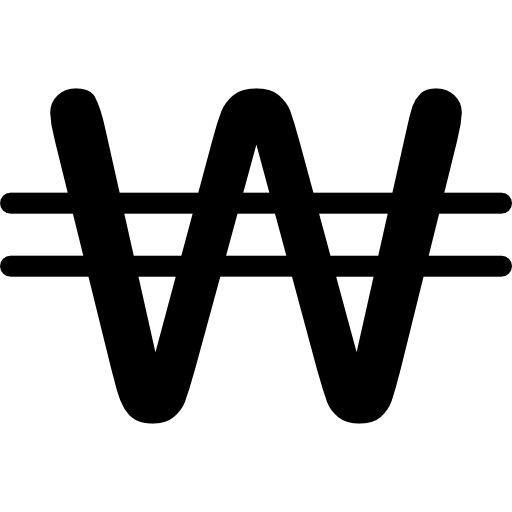 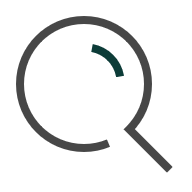 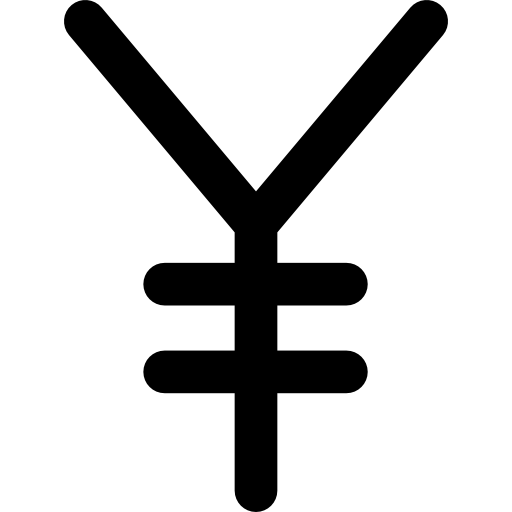 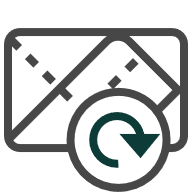 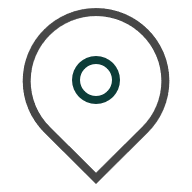 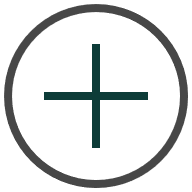 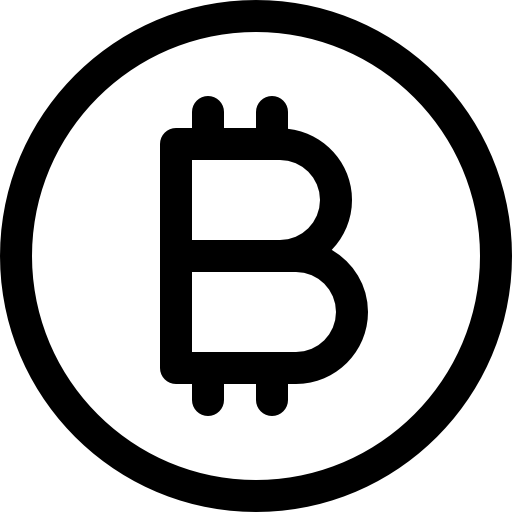 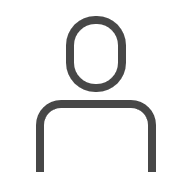 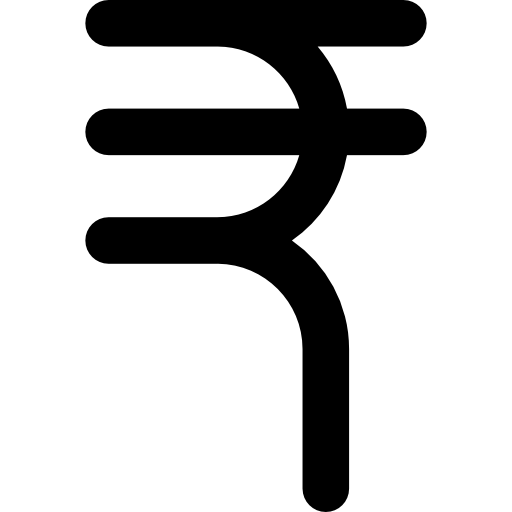 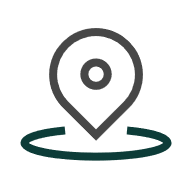 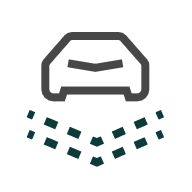 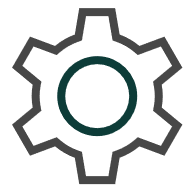 5
Open Location Platform
© 2019 HERE
[Speaker Notes: OLP consists of the Development Environment where developers can enrich their own data and create value-added products. On the other side we have the Marketplace to get access to third party data from others as well as sell your own data.]
OLP Workspace
Accelerating new product/service development that leverages location intelligence
Local computer
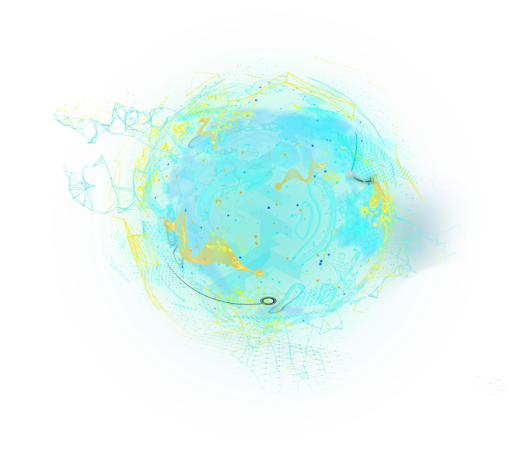 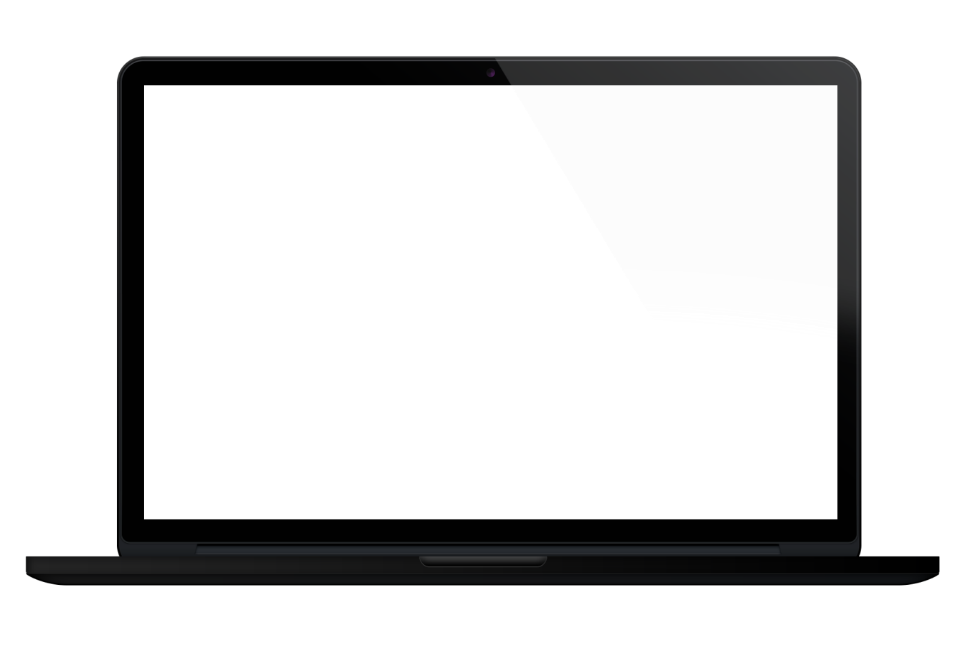 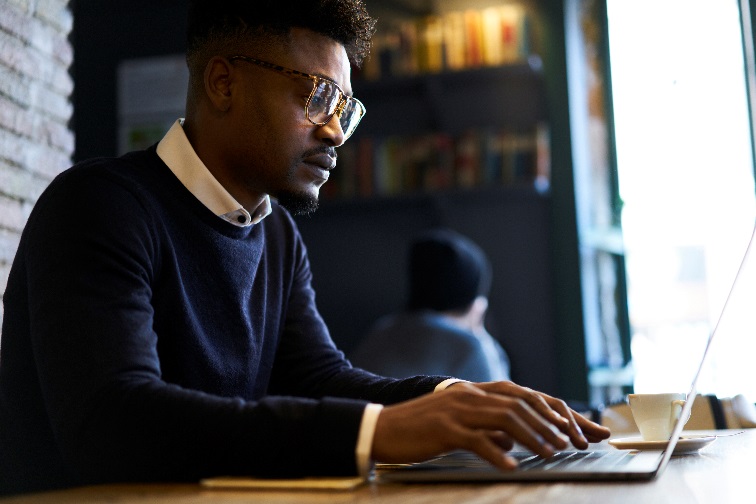 OLP Cloud
OLP Software Development Kit
OLP SDK downloaded from OLP Cloud to developer’s local computer
6
Open Location Platform
© 2019 HERE
OLP design
It abstracts the complexity of underlying engineering componentsto provide an end-to-end canonical user journey
What the user does
What the user gets
Portal
Data
Pipelines
Stream layer
Volatile layer
Versioned layer
Stream
Schemas
User-created
Notebooks
Schemas
Location libraries
Schema tool
SDK
Command line interface
Platform Security
Plattform-provided
Data API
Pipeline API
API´s
HERE Data
Reality Index
7
Open Location Platform
© 2019 HERE
OLP Workspace typical usage
OLP Portal
AAA
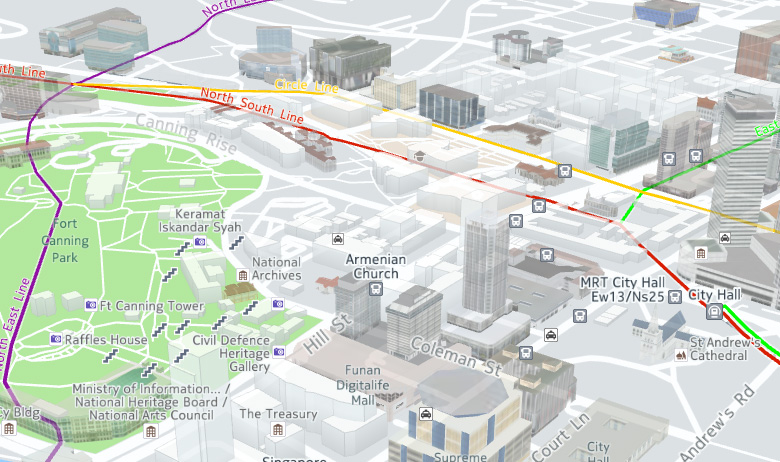 Logging & telemetry
Pipeline management
Deployment
Readable input data
Processed output data
Raw input data
OLP SDK
Data input
Ingestion
Data service
Ex: Streaming
Pipeline
Data service
Ex: Volatile
Data output
(SW code = JAR* file)
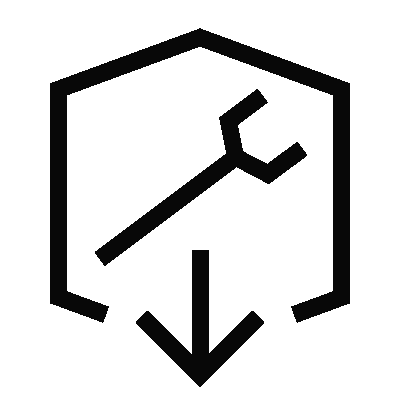 Local computer
Rendering
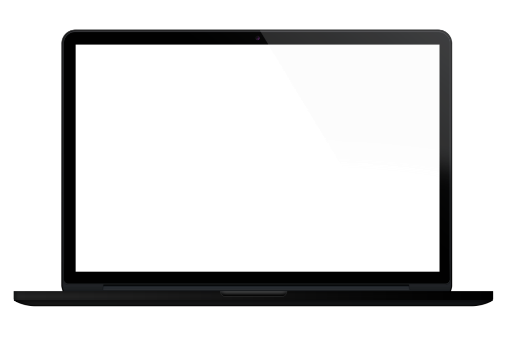 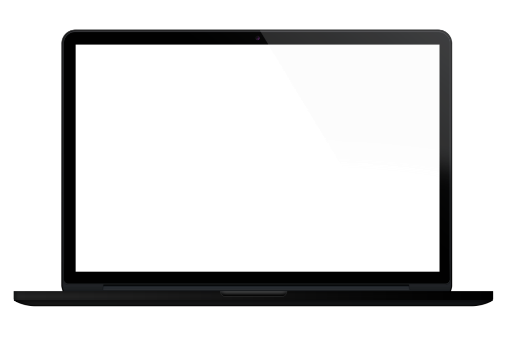 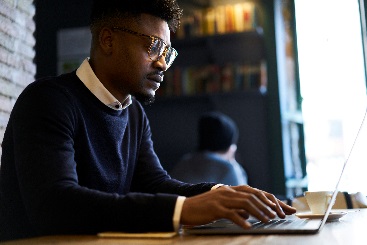 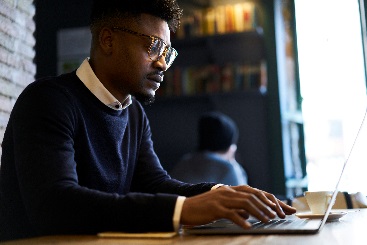 8
Open Location Platform
© 2019 HERE
OLP Marketplace typical usage
Solution Provider
OLP Workspace& Marketplace
Raw data
HERE curated, enriched data
Marketplace Provider
Marketplace Consumer
App/Solution
Value Enhancement
Data Pool
9
Open Location Platform
© 2019 HERE
OLP examples
IoT-related use cases
Automotive-relateduse cases
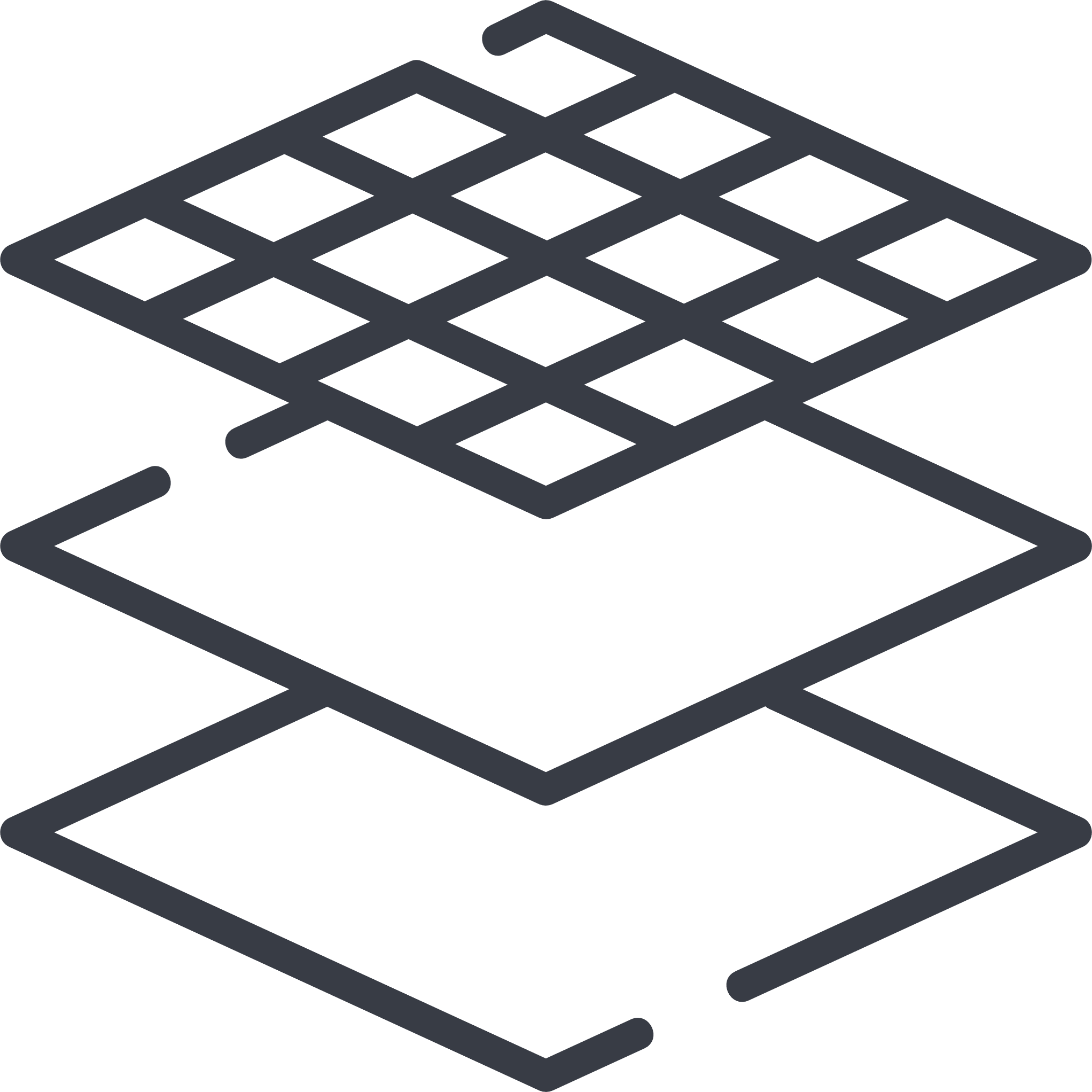 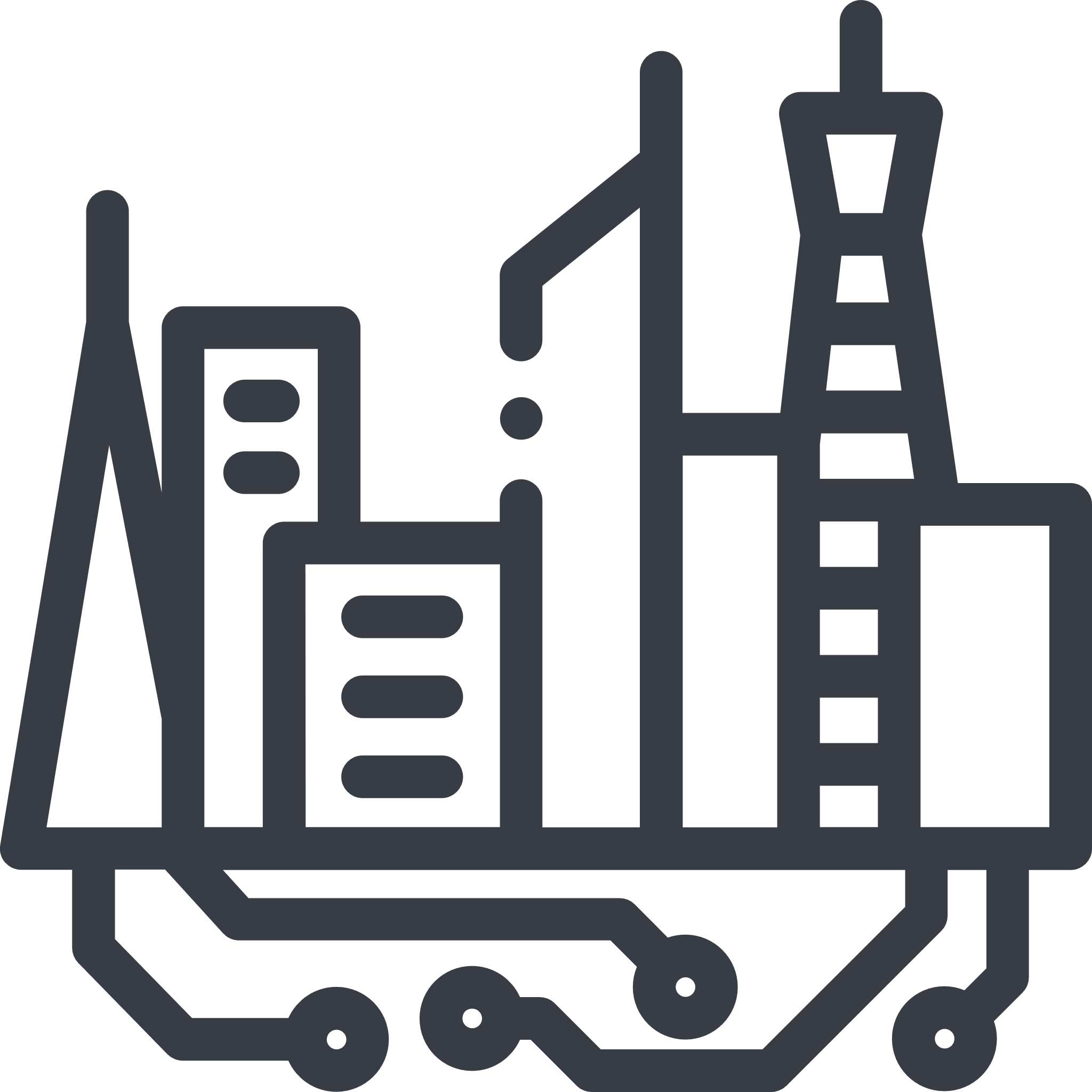 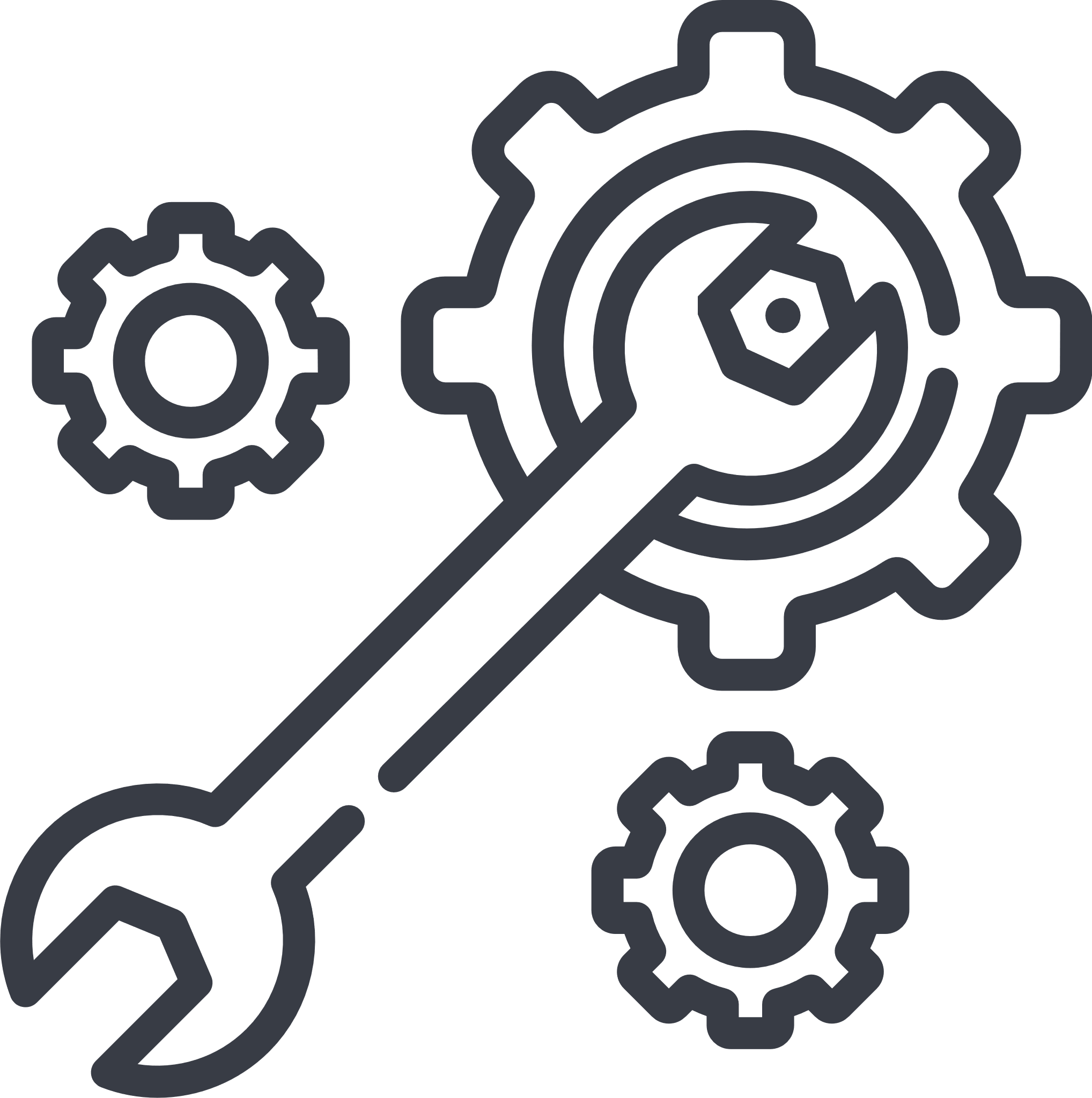 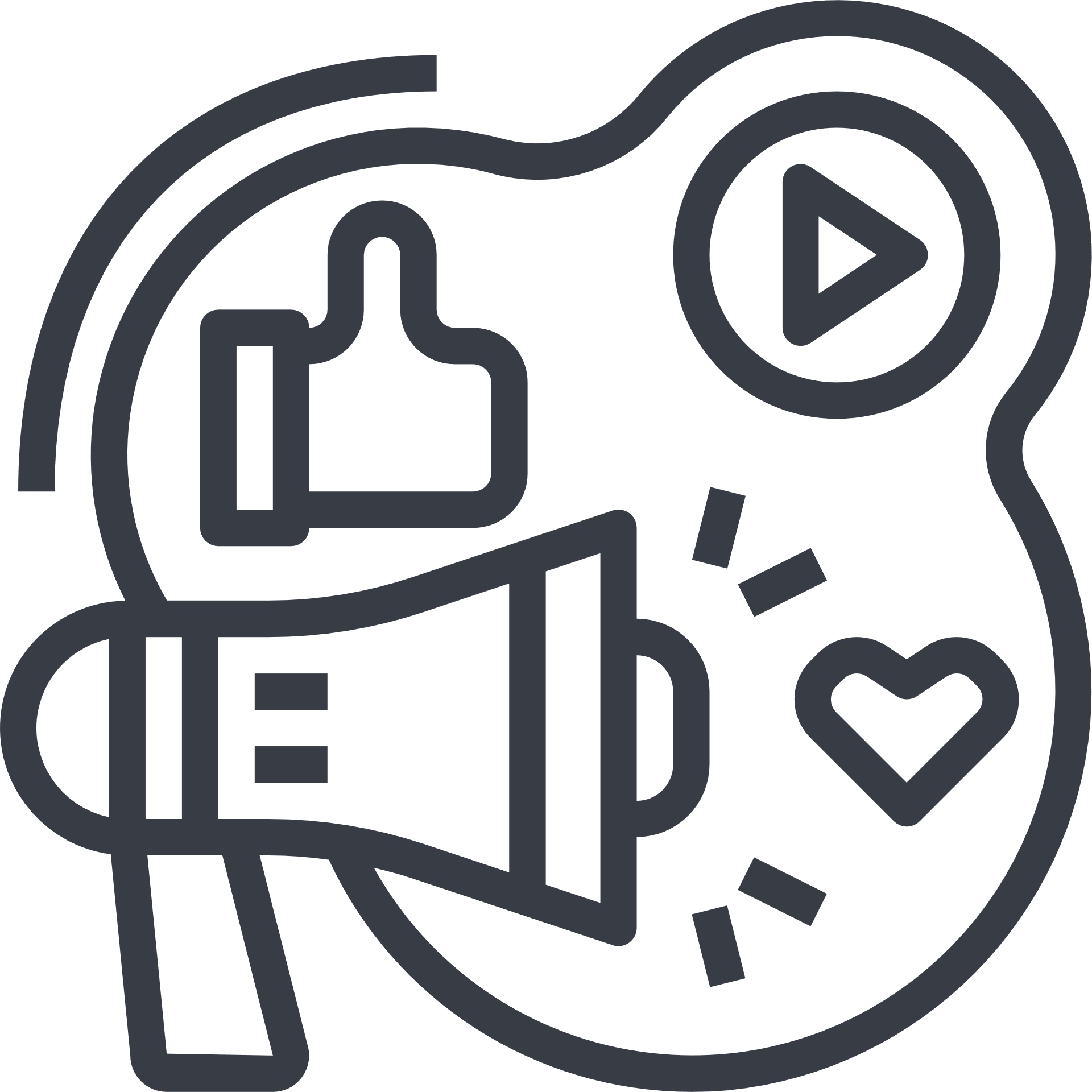 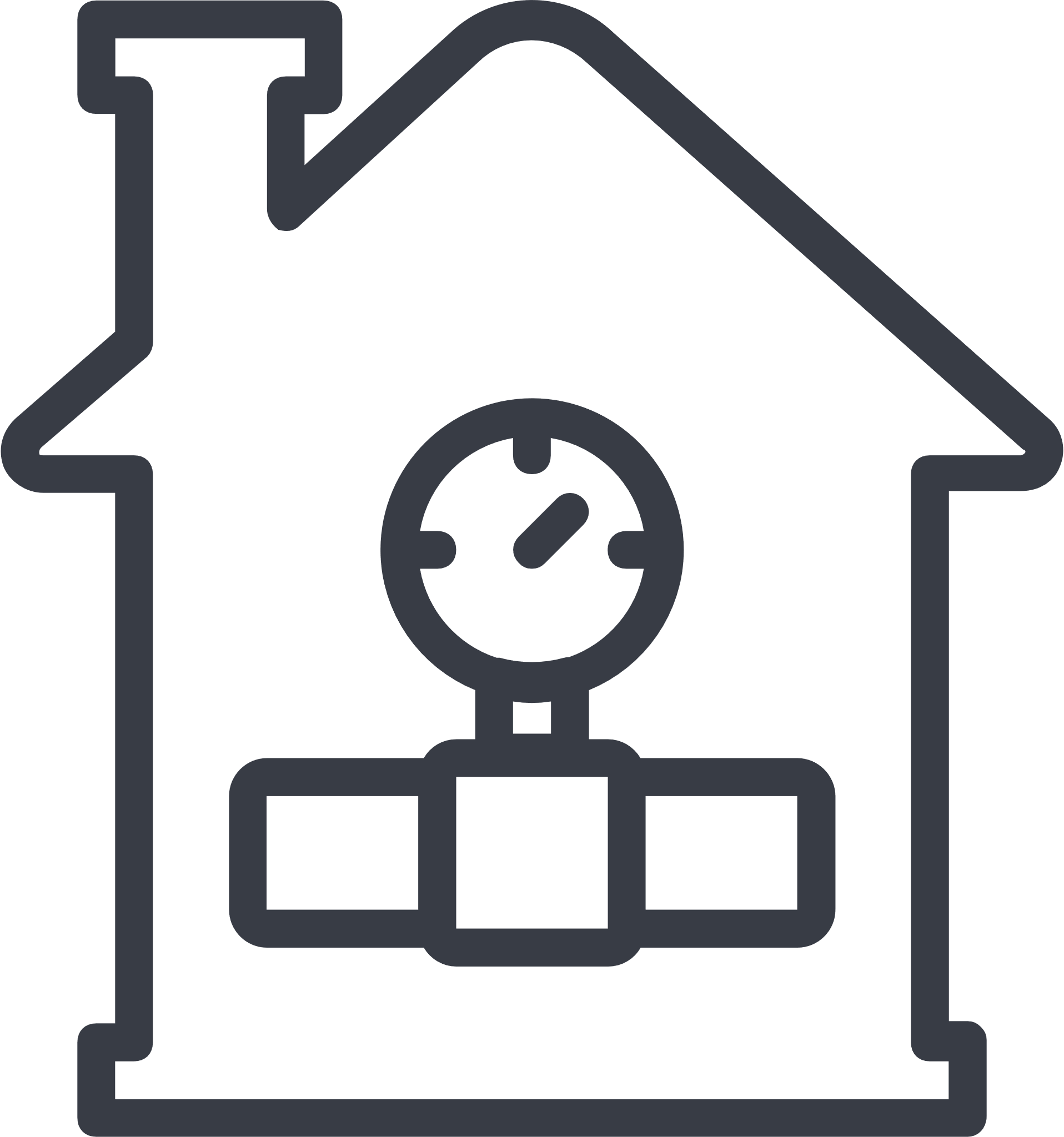 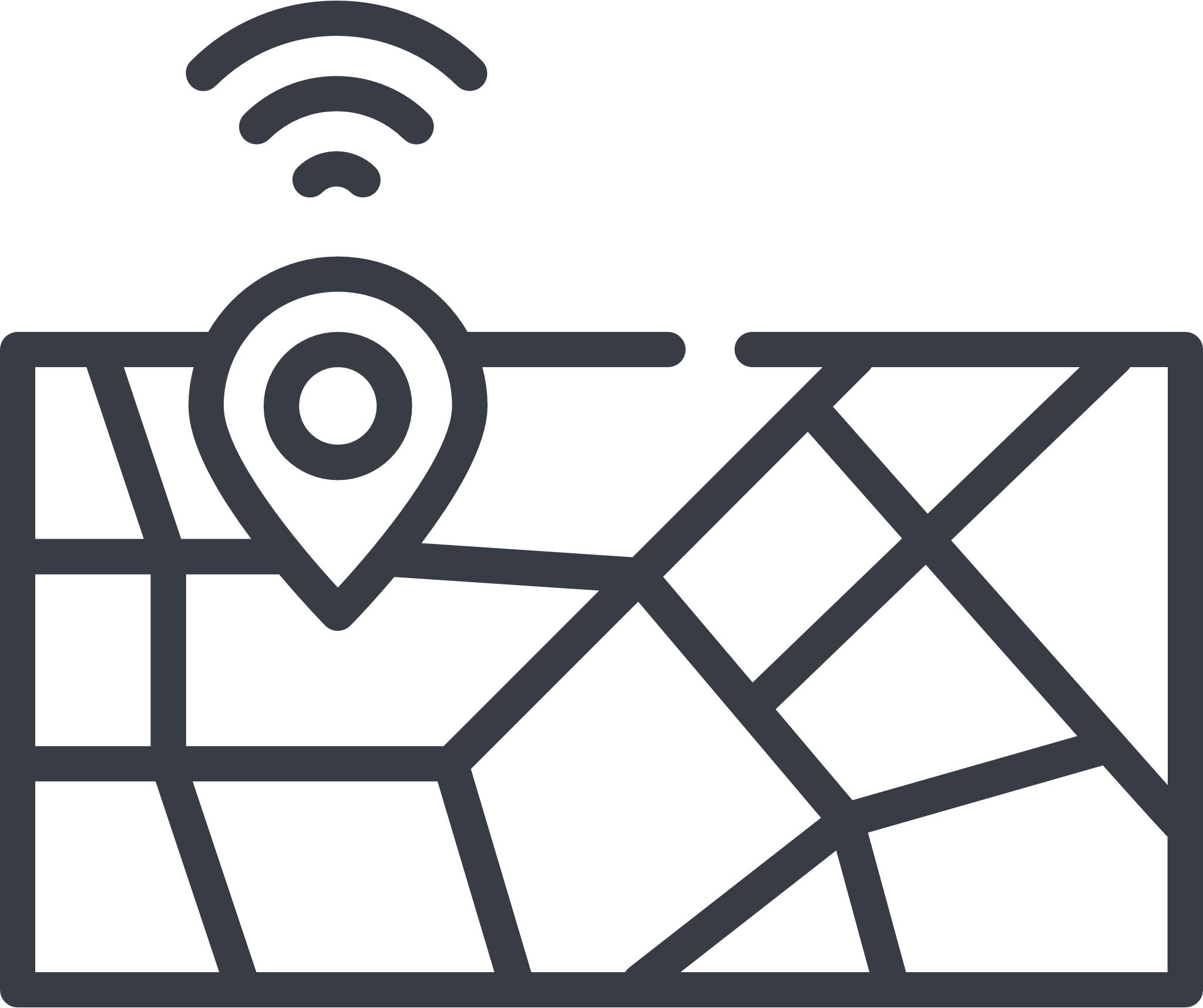 Smart cities solutions
After-market services
Power and utility solutions
Predictive maintenance
Custom HD Live Map layers
Road friction/Pothole service
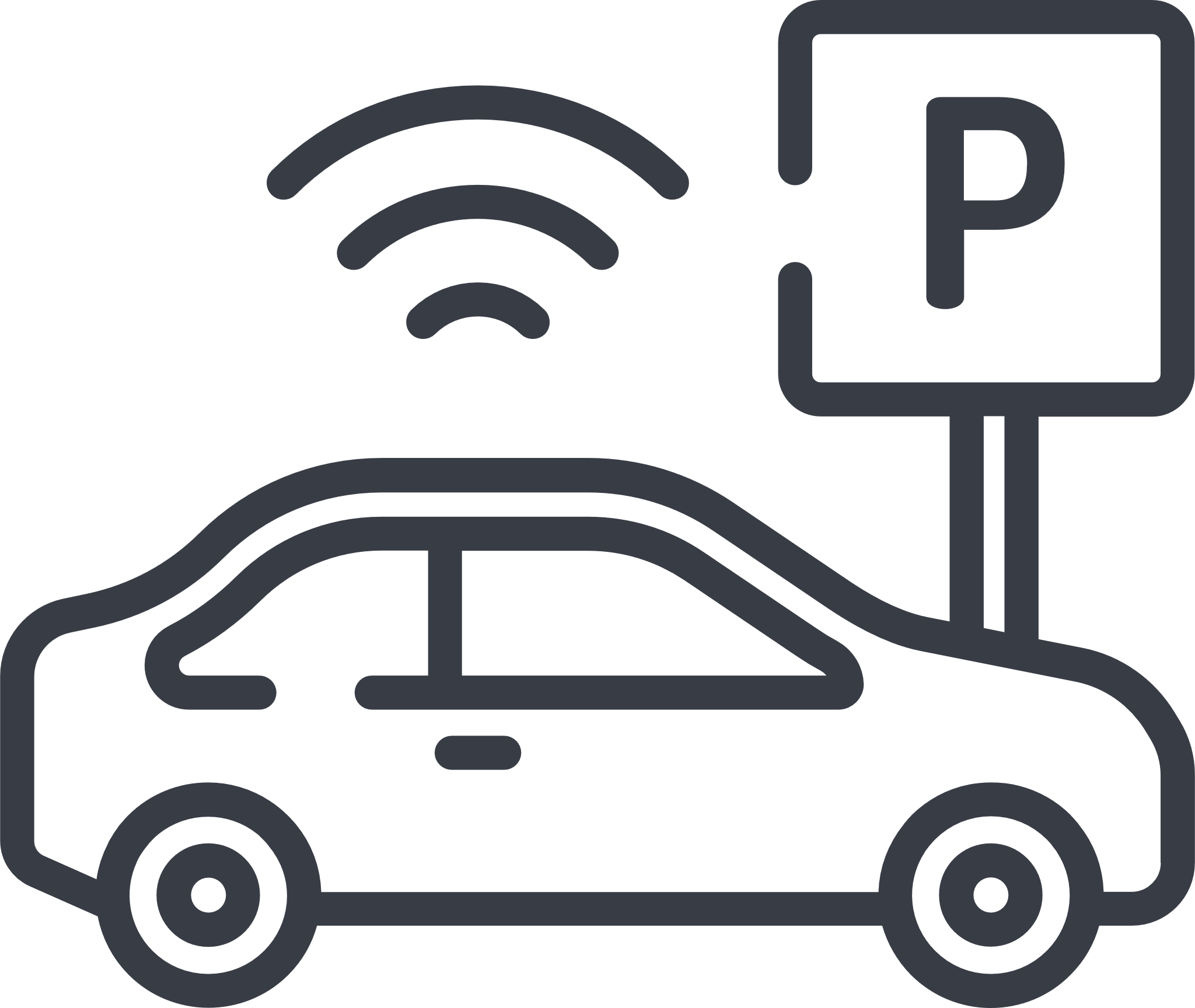 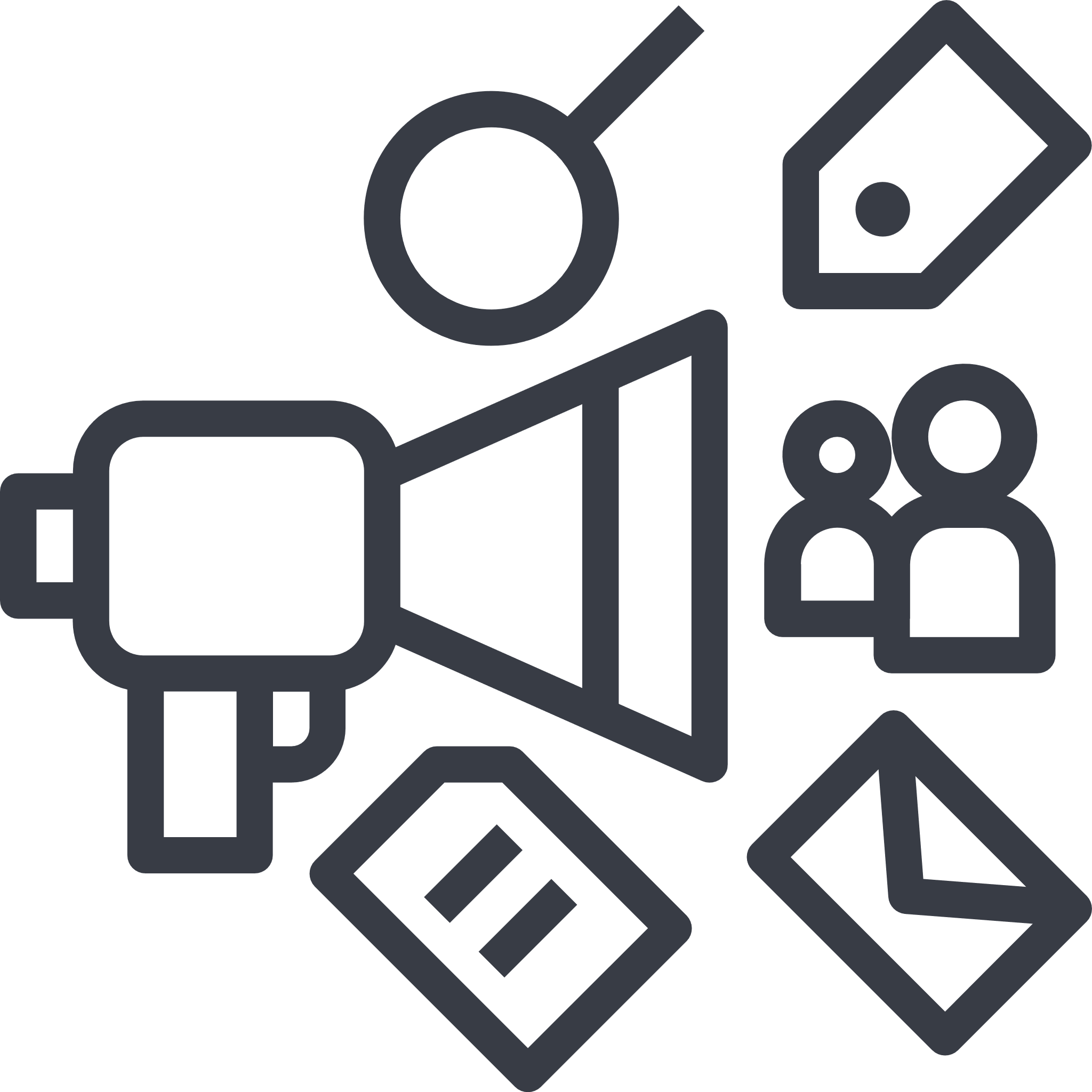 Pollution monitoring
Connected vehicle
Real example on next slides
Advertisement
Usage-based insurance
10
Open Location Platform
© 2019 HERE
[Speaker Notes: Smart cities solutions
Road Asset Management
Potholes, road roughness
Traffic management
Infrastructure sensor harvesting
Traffic lights optimization

After-market services
Optimize after market services for IoT equipment
Adjust maintenance service level based on error code level
Flexible resource management based on network status
Optimized navigation routes
Home Automation settings based on “my” location

Power and utility solutions
Balance demand-response for energy consumption
Combine EV & Home appliances information
Network peak shaving

Advertisement
Billboard ads based on pedestrians and POI 
Traffic-based couponing (vehicles, pedestrians)
Analytics on spending capacity based on location 

Pollution monitoring
Cities monitoring and analyzing emission levels in cities based on traffic, weather and other factors
Ability to re-route traffic based on emission levels in cities
Combine monitoring with pro-active management of public transportation and associated offers

Predictive Maintenance
Monitor vehicle/fleet health using embedded sensors
Extract information on vehicle status
Discover, analyze and highlight potential maintenance needs
Improve vehicle health, avoid recalls and increase customer satisfaction

Custom HD Live Map Layers
Create custom layers for autonomous driving as HD Live Map is a standard service for enabling autonomous driving (SAEL3/4)
Tailor HD Live Map to specific vehicle/fleet needs or use-cases
Create USP by tailoring HAD to customer needs

Road Friction/Pothole Service
Develop a service that provide road friction information and pothole detection to vehicles and eg cities
Crowd sourced vehicle data to analyze roads in near-realtime
Provides warning on dangerous road segments, eg for ADAS/HAD use-cases
Allows smoother rides through pro-active suspension modes
Lets cities better leverage road clearance services and deter-mine which roads to fix first

Usage Based Insurance
Monitor and analyze driving patterns on anonymous or personalized level
Determine dangerous areas for speeding/accidents
Improve insurance products and offer customized premiums

Connected vehicle
Safety related scenarios
Hazard warning
On-street parking
EV charging info]
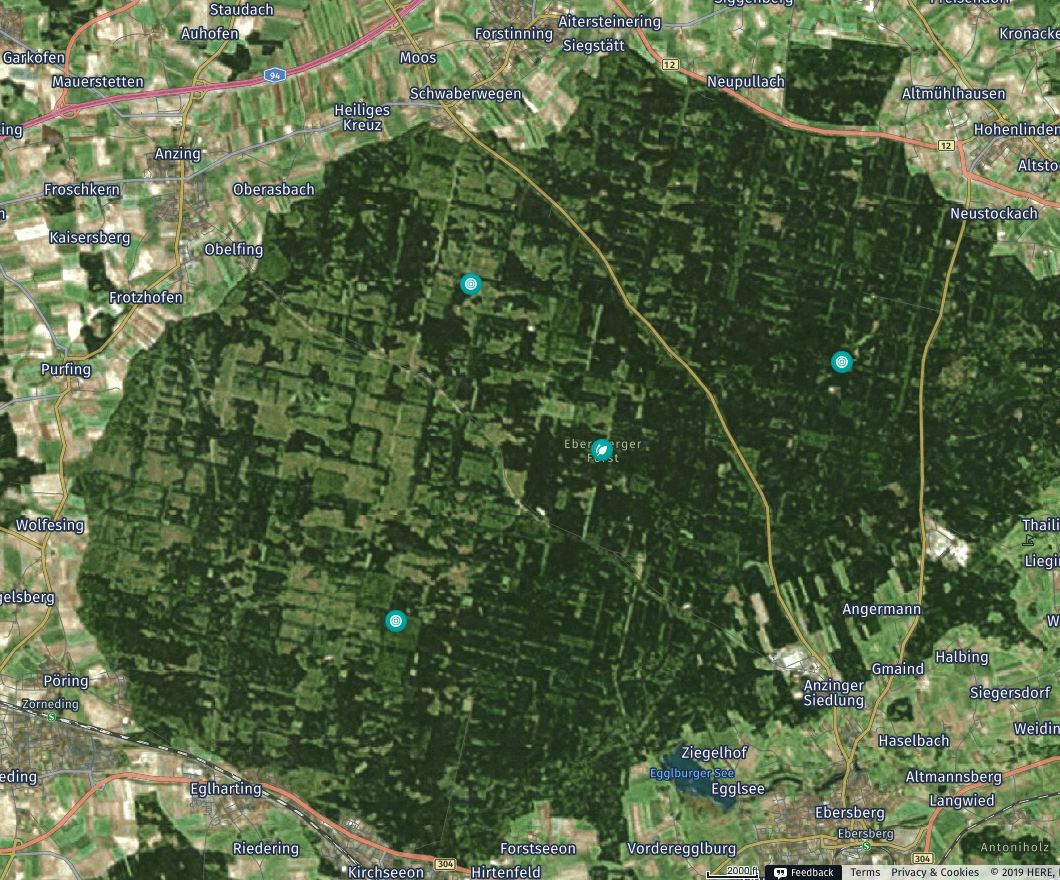 Animal on Roadway Detection Application to Improve Road Safety
Step-by-step build of application leveraging HERE OLP
Ebersberger Forest is a region in Germany where many of the roads pass through forest areas
Lots of accidents
Very dangerous
Local authorities formed a consortium with key car manufacturers to develop an application that may provide real-time warning to drivers concerning animals on the roads

Real-time observations are fused with historical learnings, HERE map content as well as HERE Weather and Traffic content
11
Open Location Platform
© 2019 HERE
Step 1 of 6: Bring your own data (BYOD) and start exploring
The Ebersberger county uploads historical data directly in OLP Workspace or they can import from OLP Marketplace that has all the observations from cars in the forest over the past several months

This allows data scientists to start analyzing data using HERE XYZ for visual analytics and/or HERE OLP analytics and machine learning (ML) tools to determine the best approach and ML algorithms
Market-place
Sensor 
archive
1
1
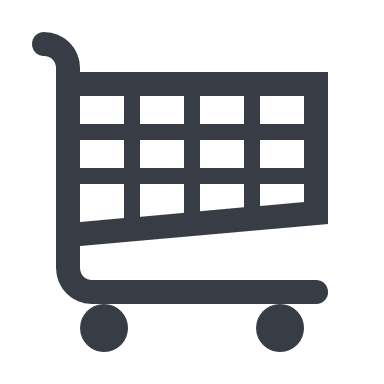 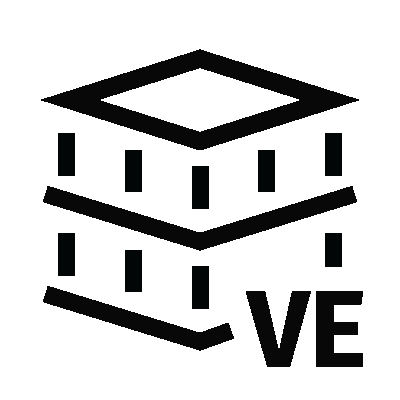 Market-place
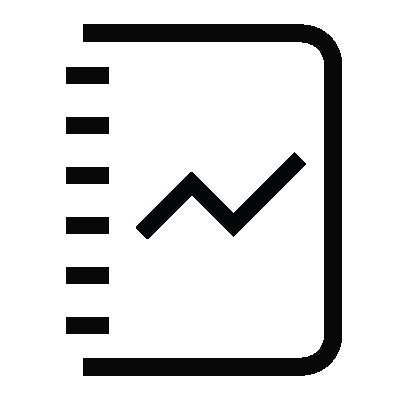 12
Open Location Platform
© 2019 HERE
Animal on Roadway Detection – Data Analysis and Visualization
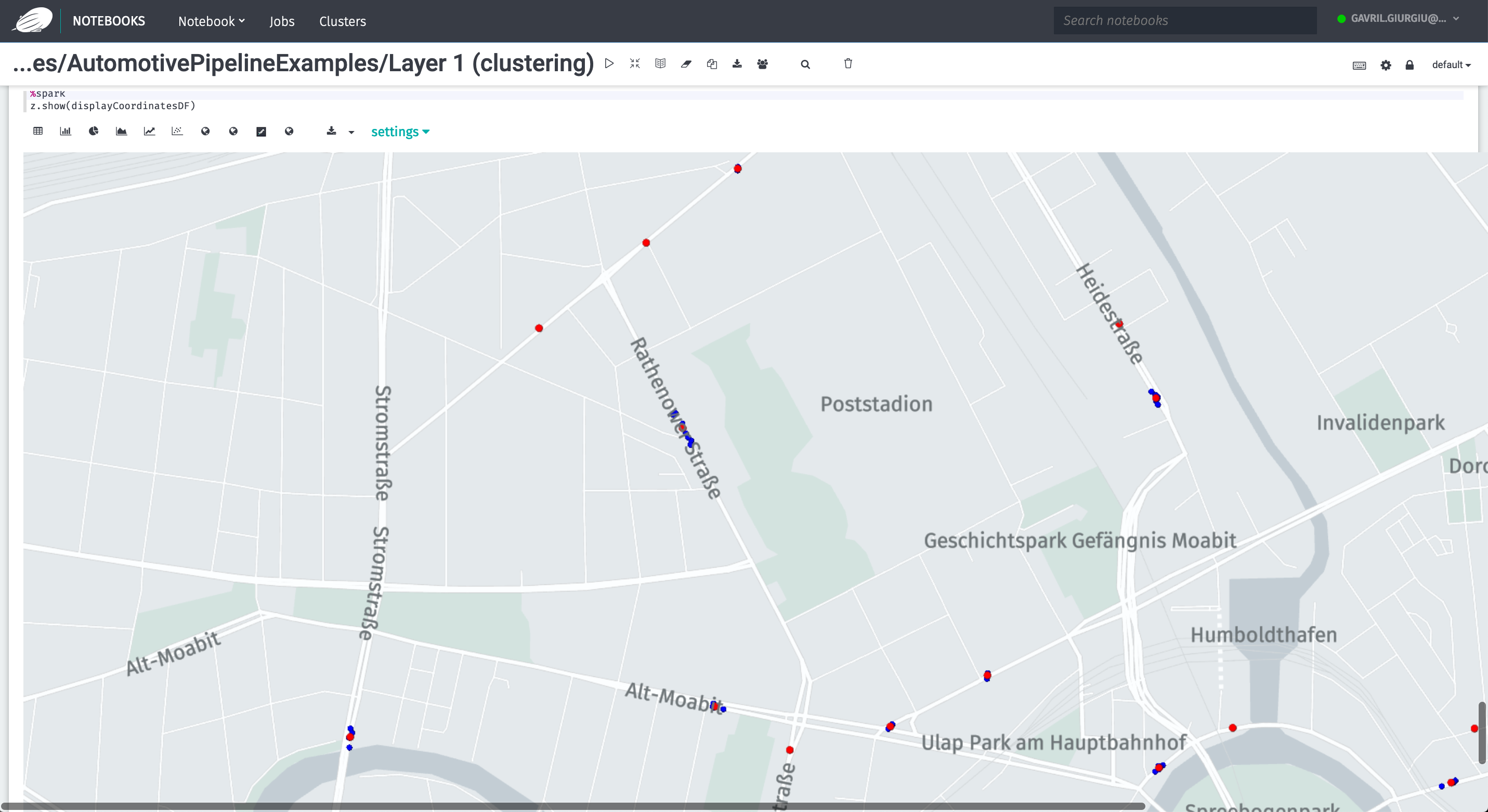 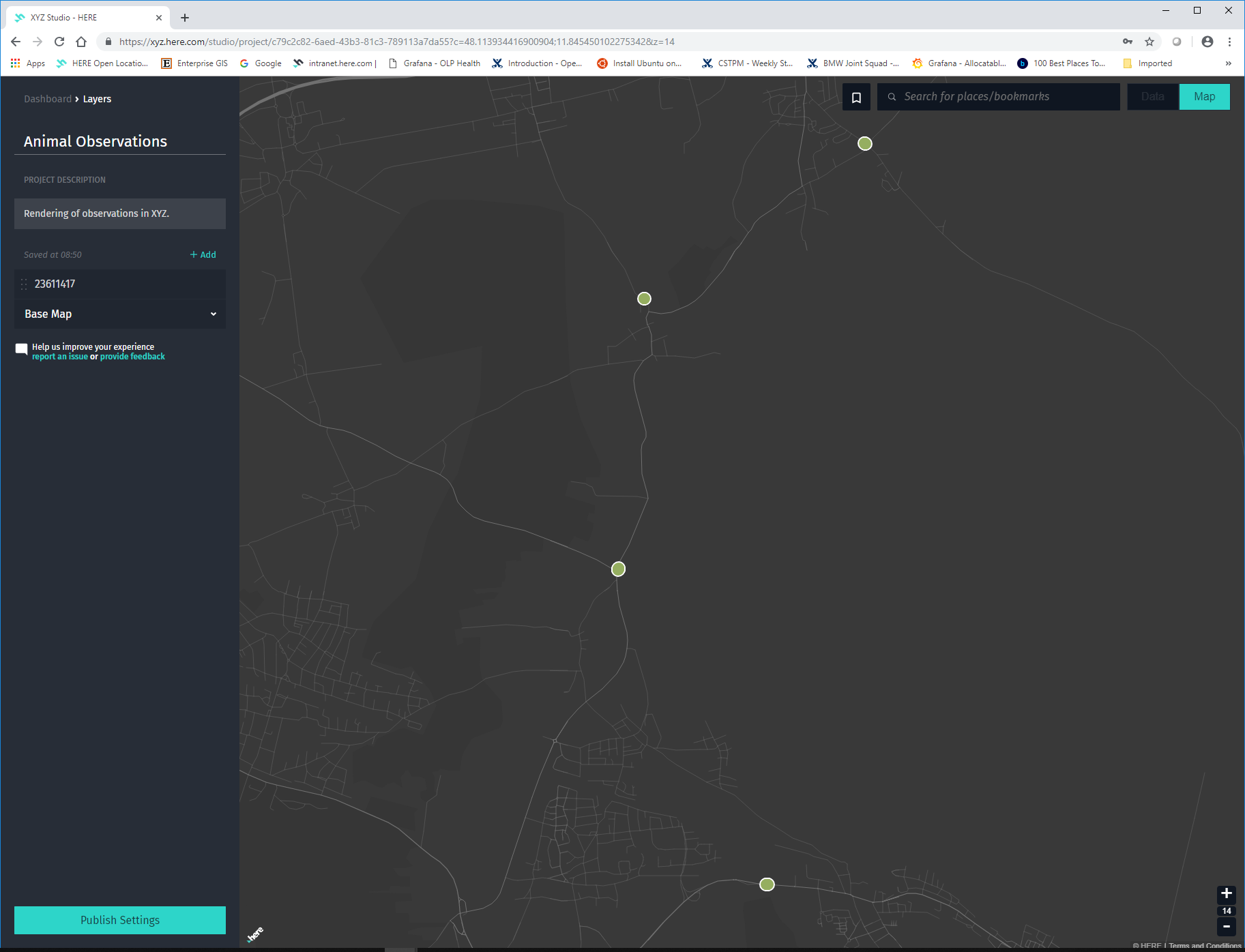 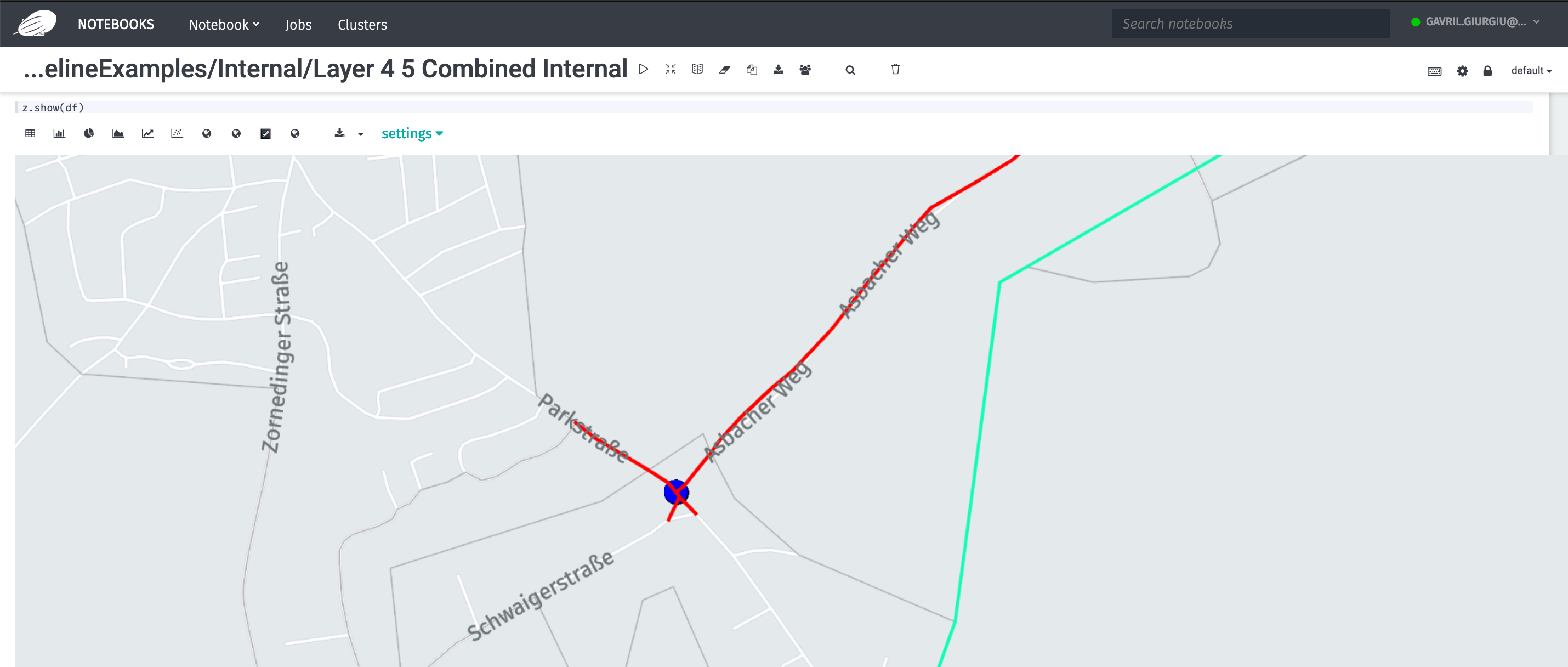 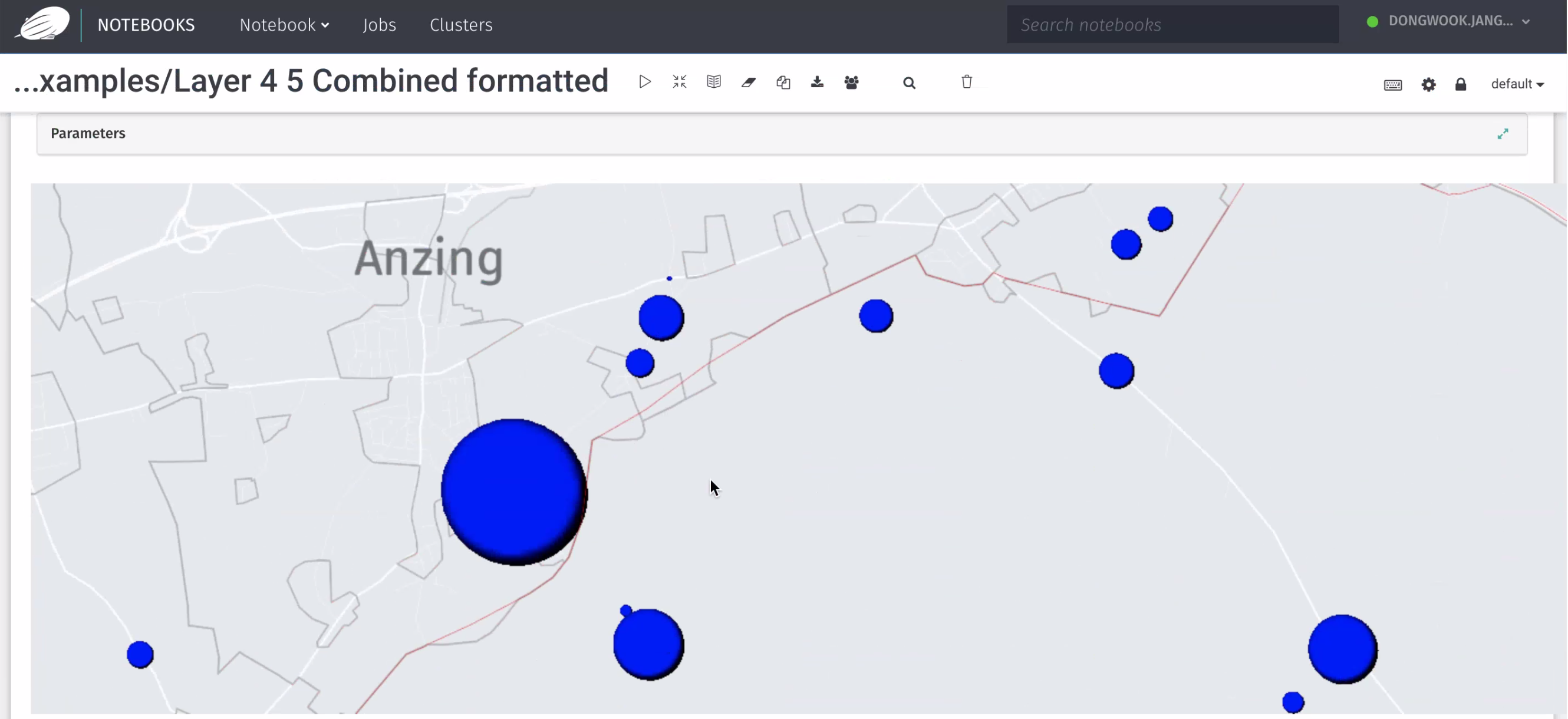 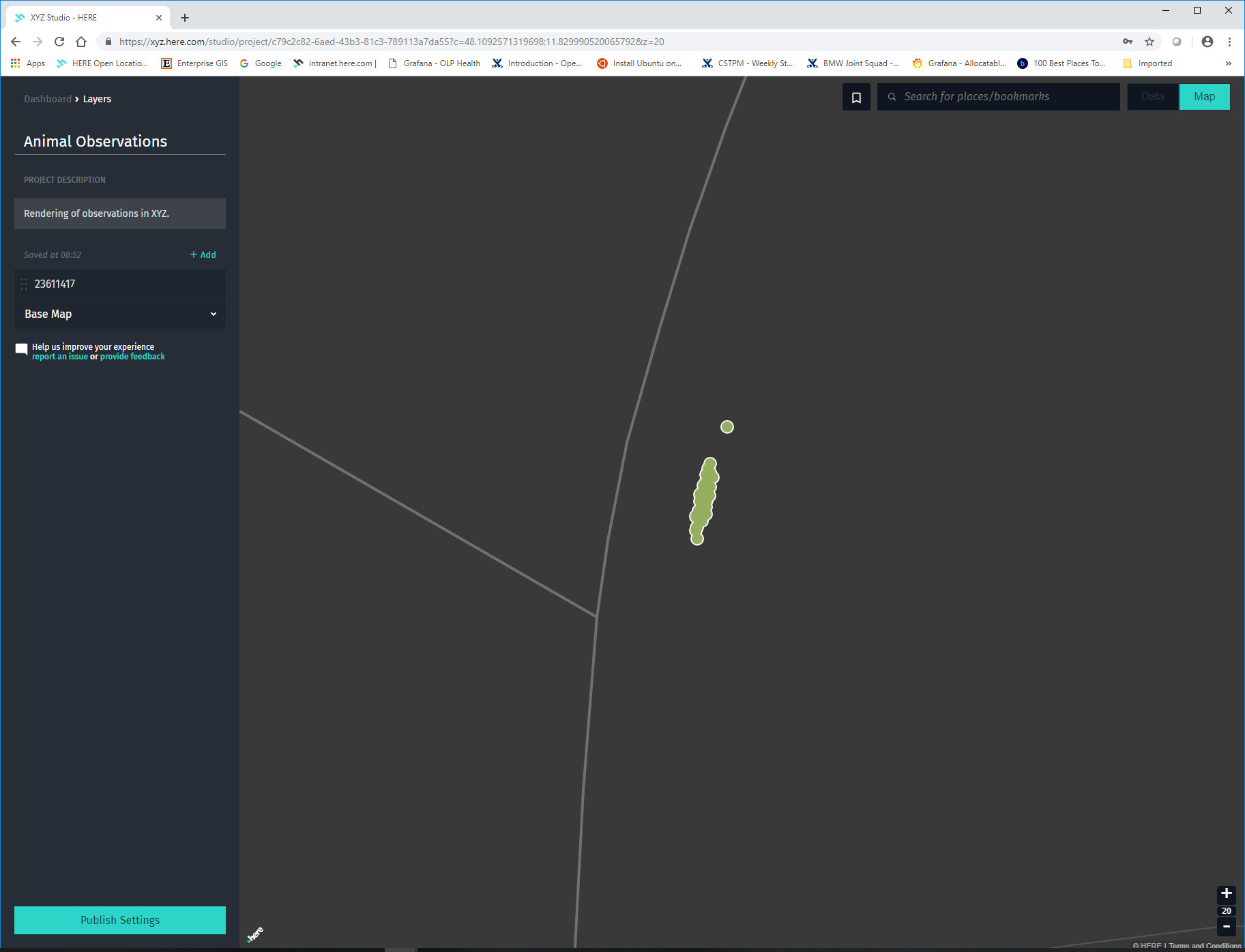 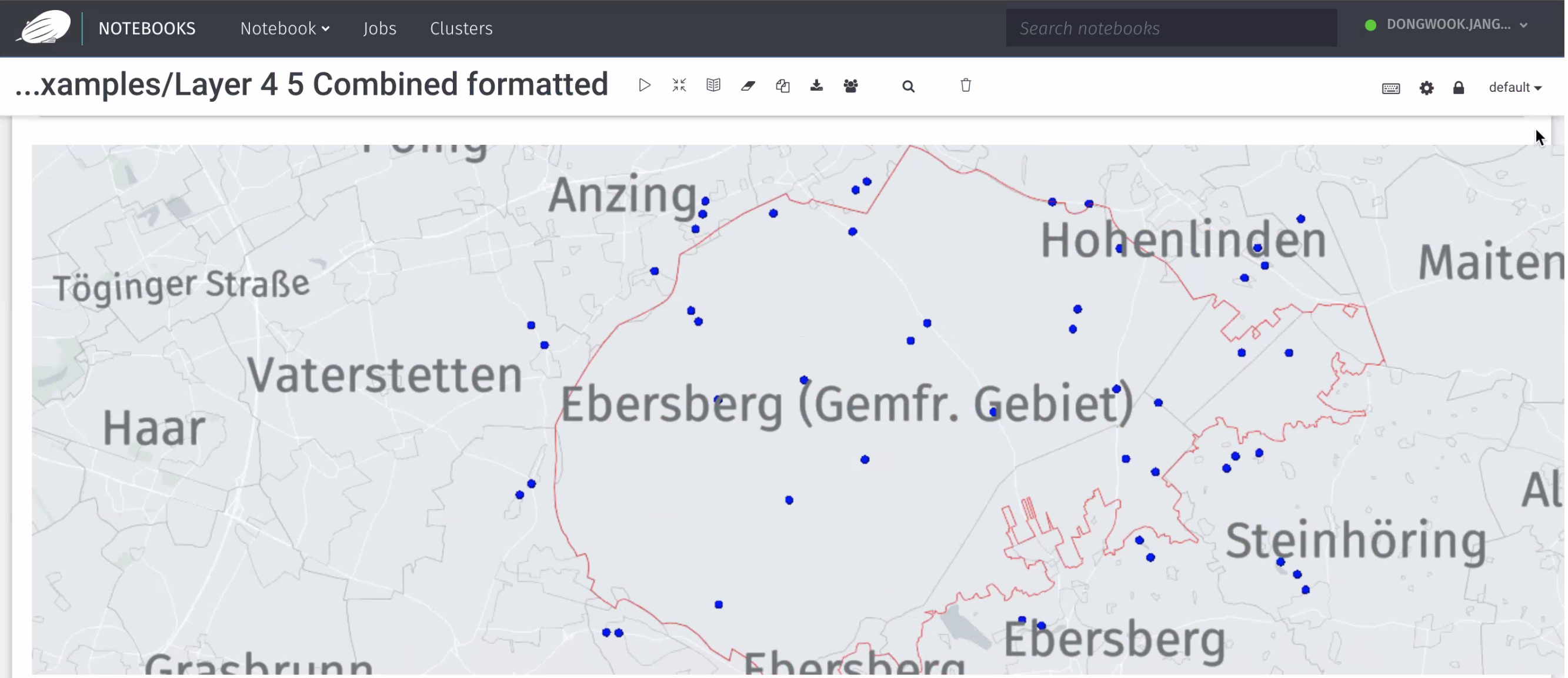 13
Open Location Platform
© 2019 HERE
Step 2 of 6: Data ingestion of real-time sensor data
Sensor messages are sent to OLP in real time 
Data contains drives and animal-on-the-road sightings in and around Ebersberger Forest
Input data
Rawsensor
2
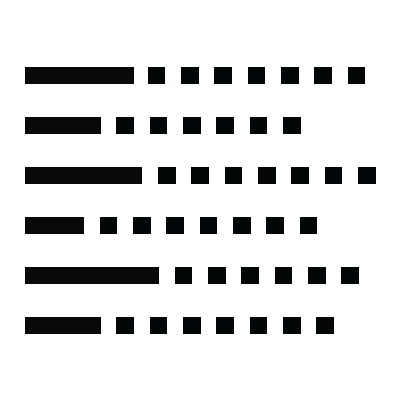 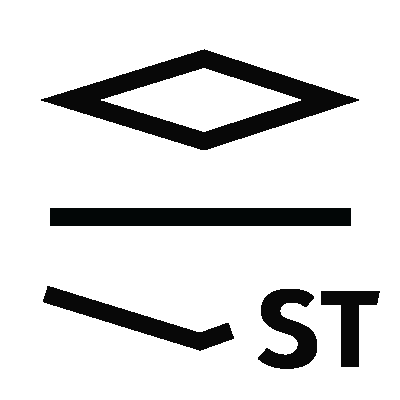 Market-place
Sensor 
archive
1
1
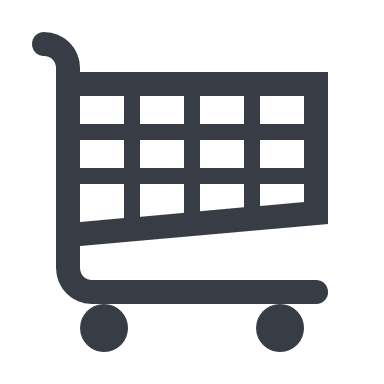 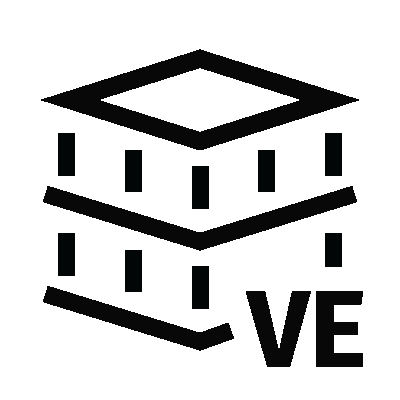 Market-place
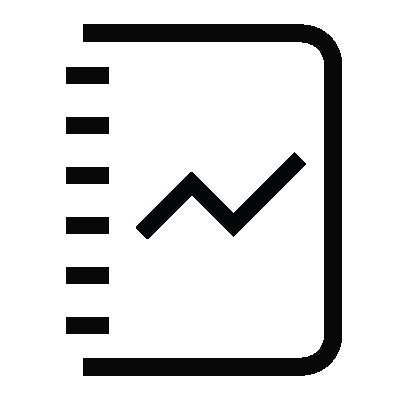 14
Open Location Platform
© 2019 HERE
Animal on Roadway Detection – Sensor Data Processing and Catalogs
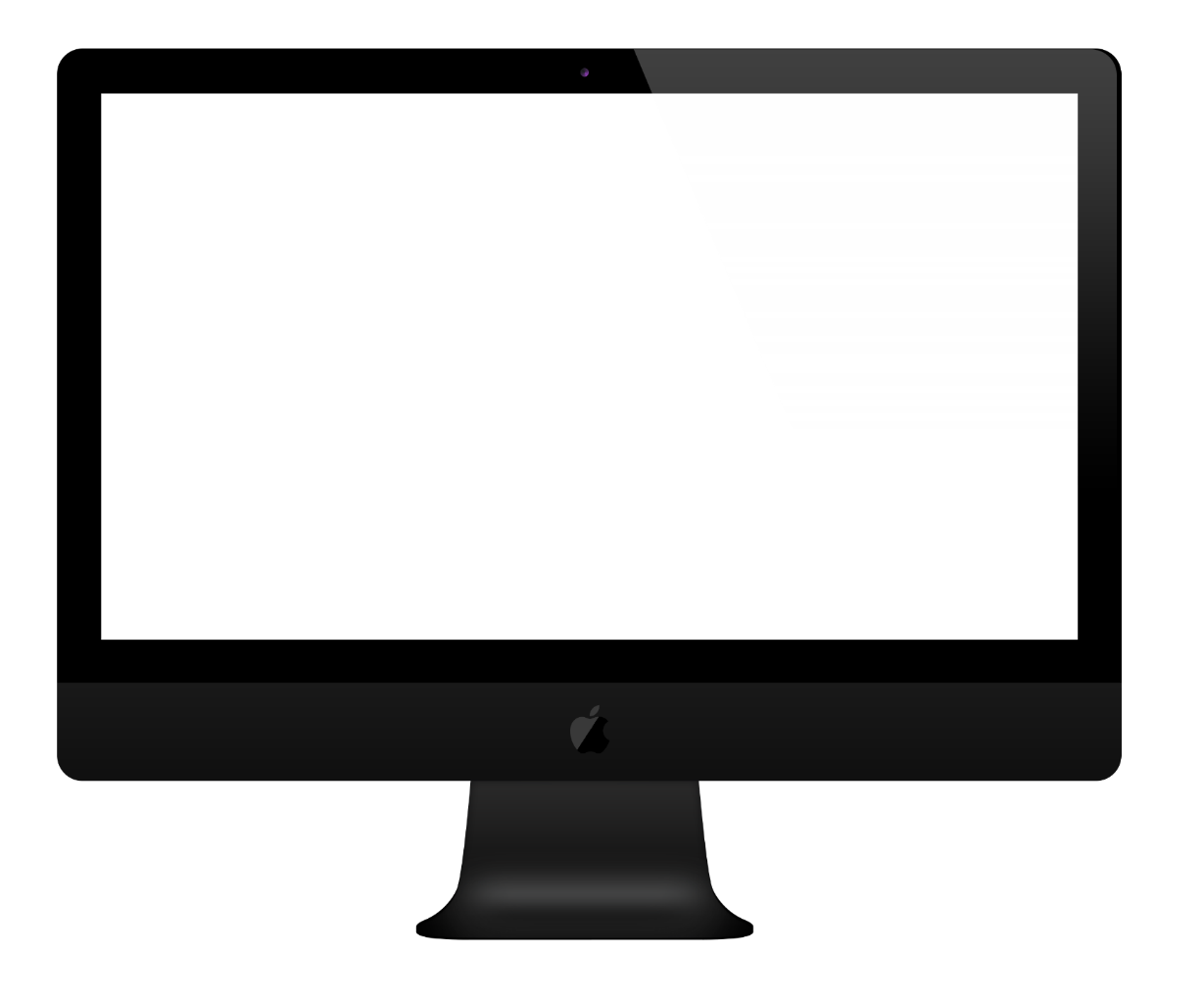 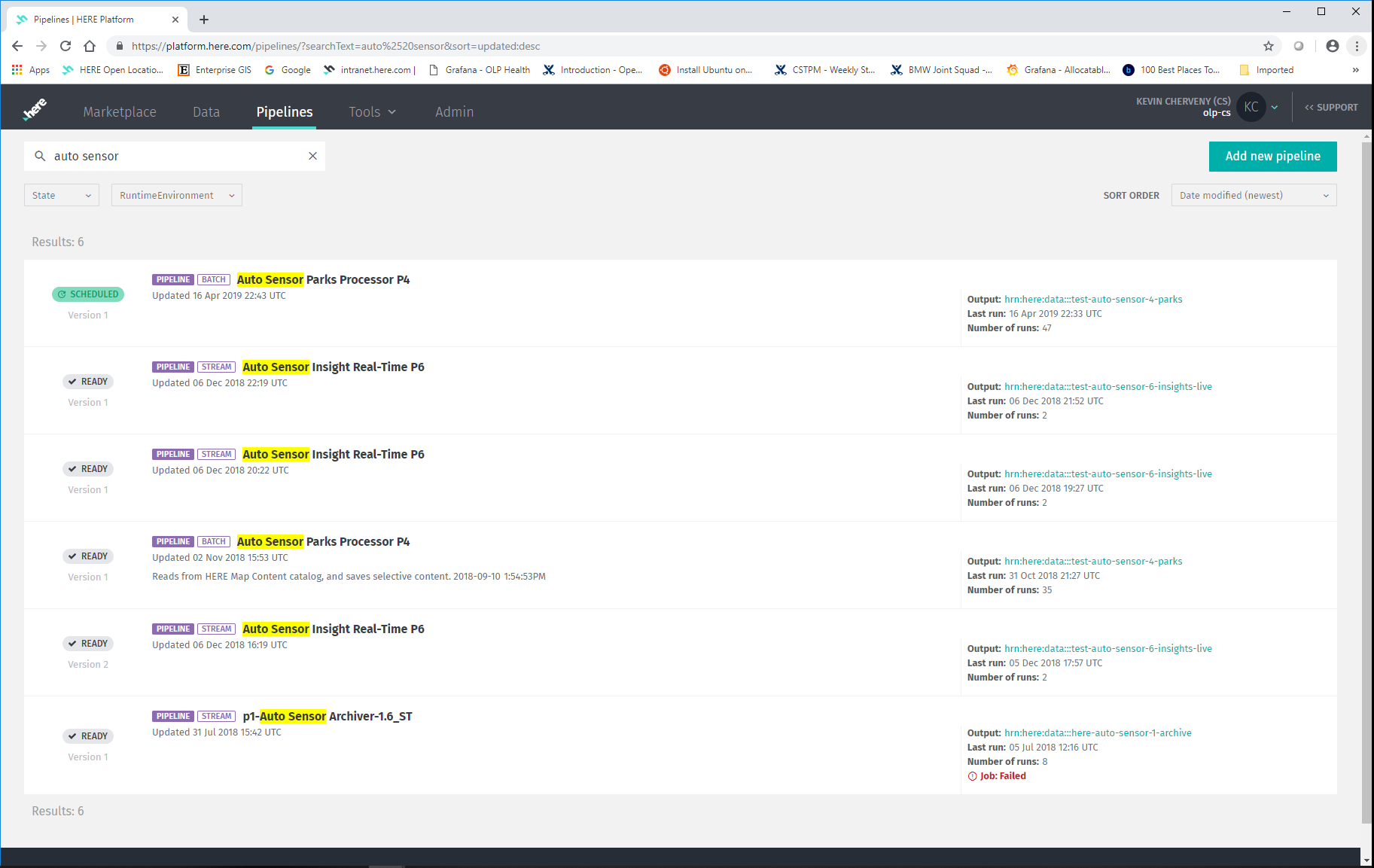 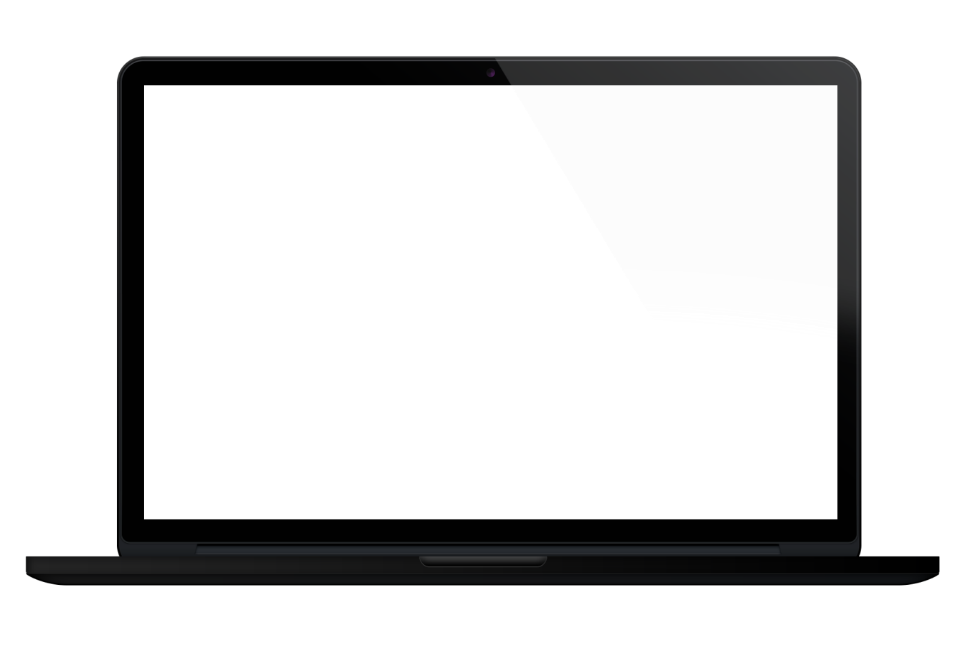 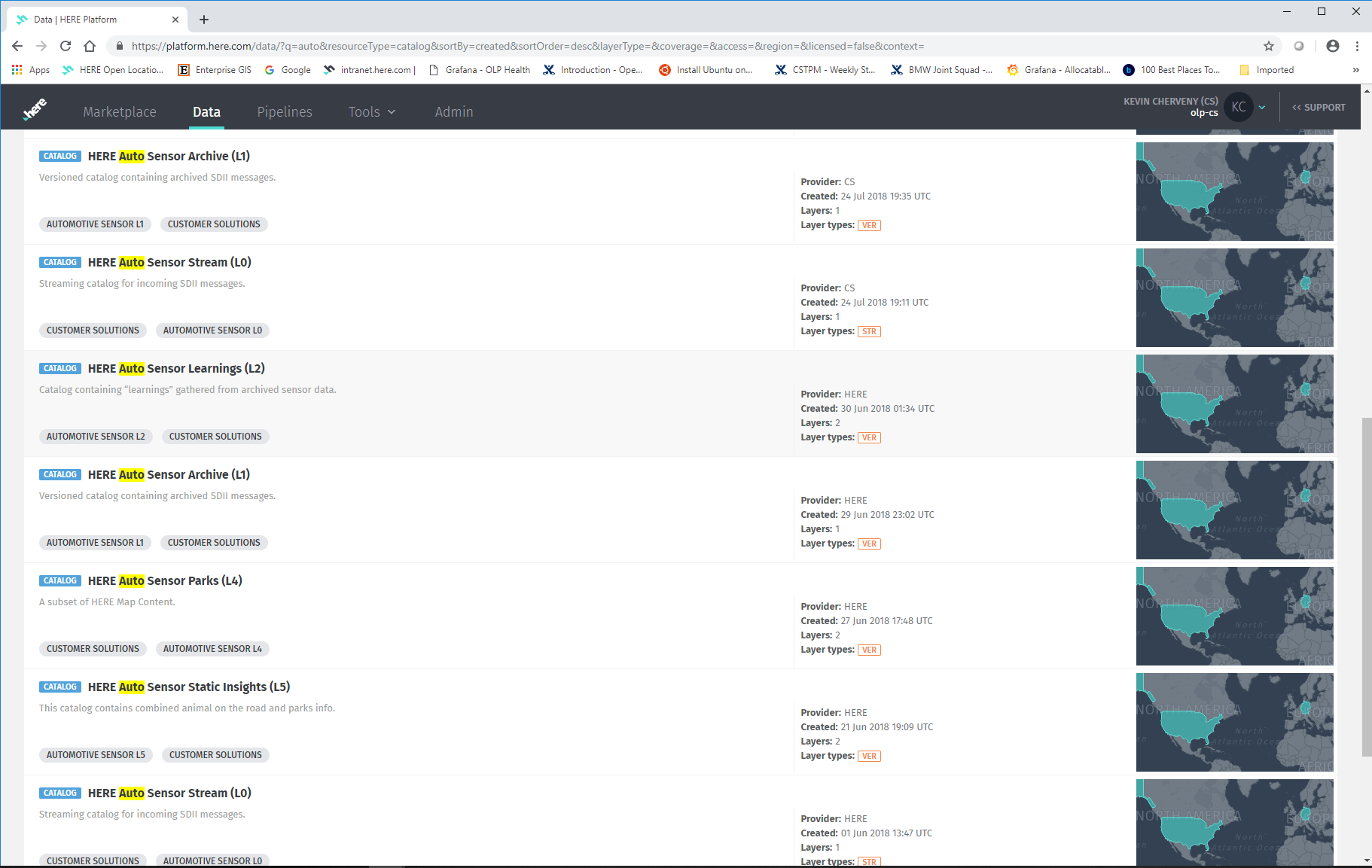 15
Open Location Platform
© 2019 HERE
Step 3 of 6: Data processing using ML models
Output of the Raw Sensor Streaming Catalog is fed into two (2) processing pipelines
Archive Processor saves all incoming messages by timeand tile
Customer Value Processor computes animal-on-the-road warning levels based on real-time and historical observations
Customervalue 
processor
Customer value
Input data
Rawsensor
2
3
3
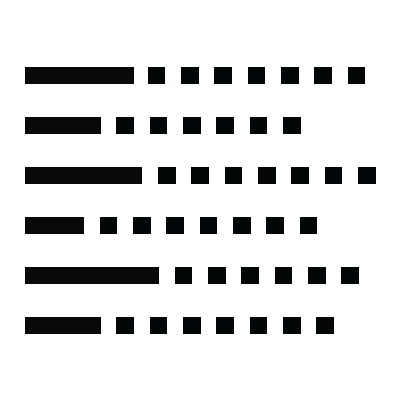 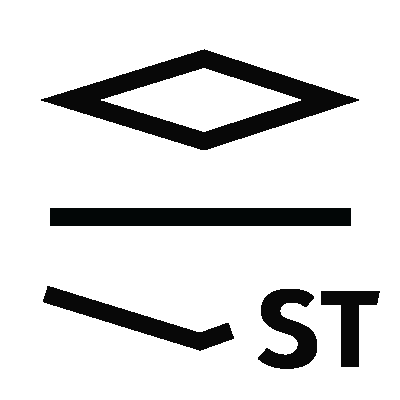 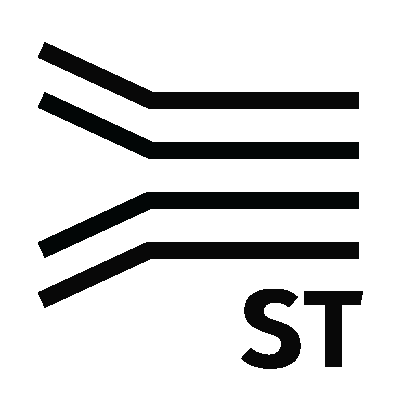 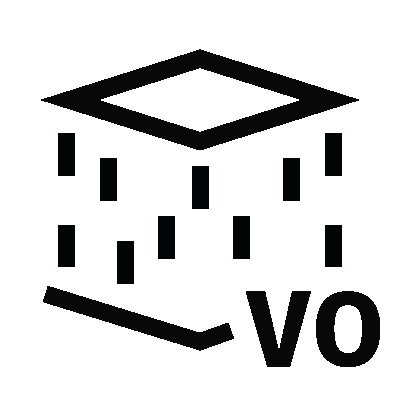 Sensor Data Archiving
Ingested Sensor messages are stored in an archive storage
Sensor messages are queued and saved at hourly intervals partitioned by time received and tile of message origin
Archive is expected to grow significantly over time
Sensor data can be searched and retrieved by any/all of the following three dimensions: Location, Time, and Event Type
3
Sensor 
archive
Archive 
processor
Market-place
1
1
3
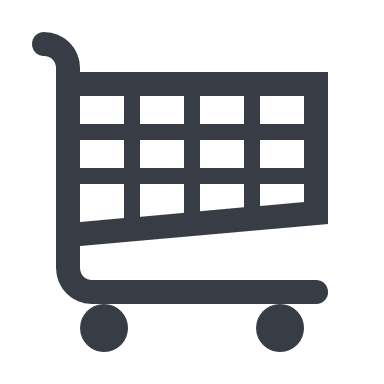 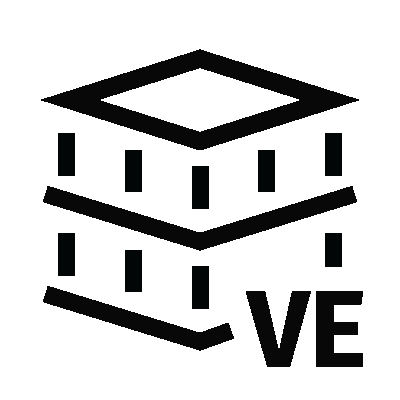 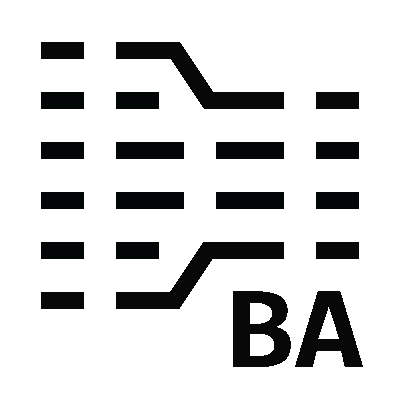 Data Science & Research
Data Scientists develop ML models and algorithms from sensor data
ML models and algorithms are provided to Data Engineers to code and implement into processing pipelines
Market-place
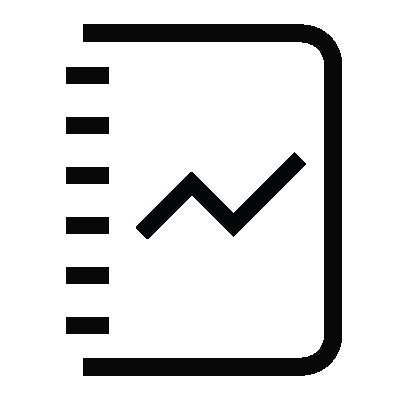 16
Open Location Platform
© 2019 HERE
Step 4 of 6: Derive learnings
Processing in the Sensor Learning Pipeline involves
Processed weekly, monthly, seasonal, and by time of day
Archive learnings of where animals on roadways typically show up are enhanced by the Reality Index base (aka HERE Map) including Traffic and Weather content
Customervalue 
processor
Input data
Rawsensor
Customer value
2
3
3
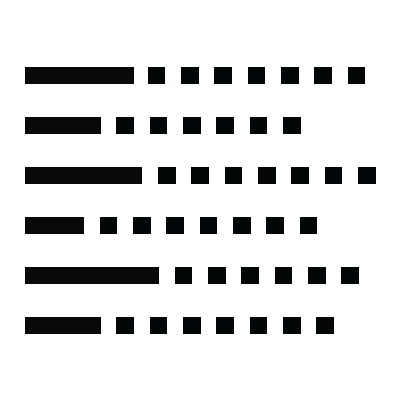 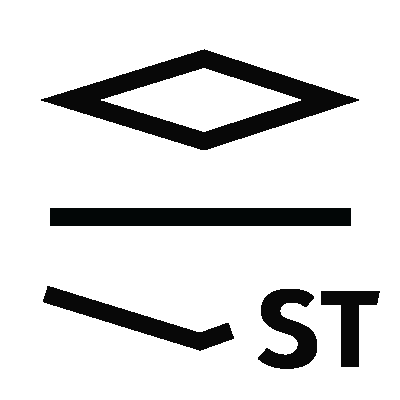 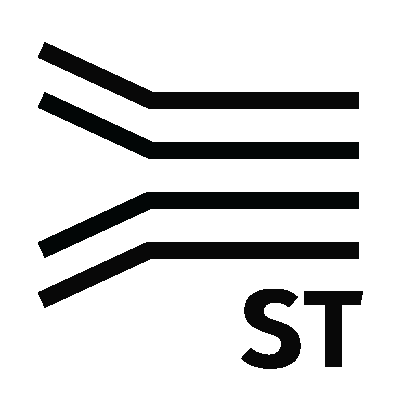 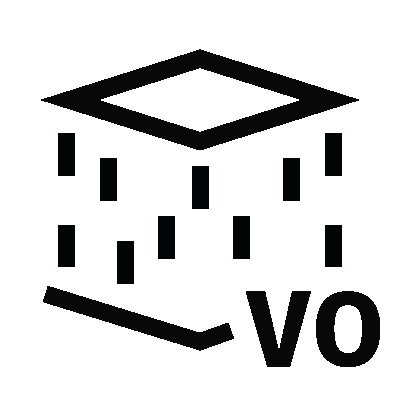 3
Market-place
Sensor 
archive
Archive 
processor
Reality Index base
1
1
4
3
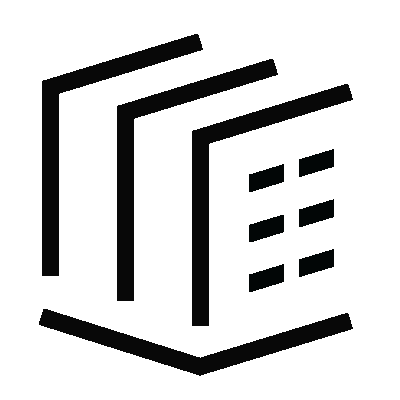 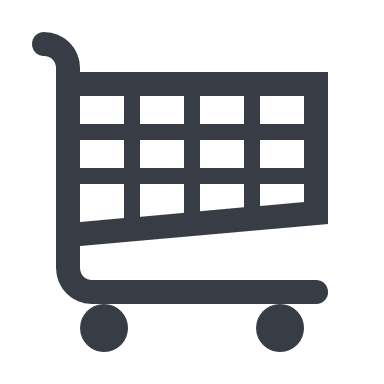 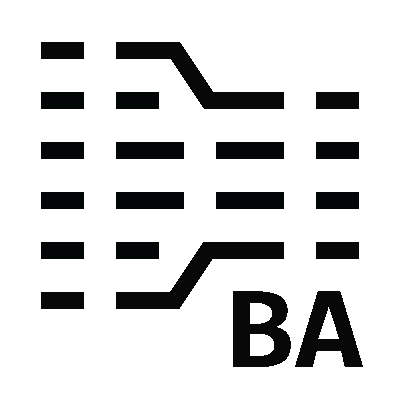 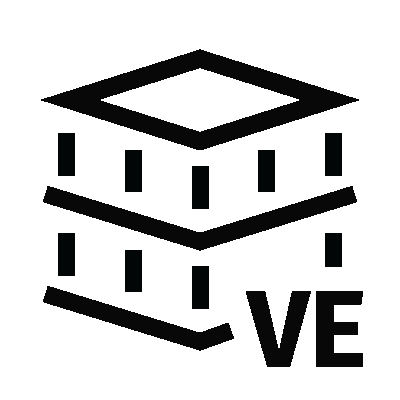 4
Market-place
Archive 
processor
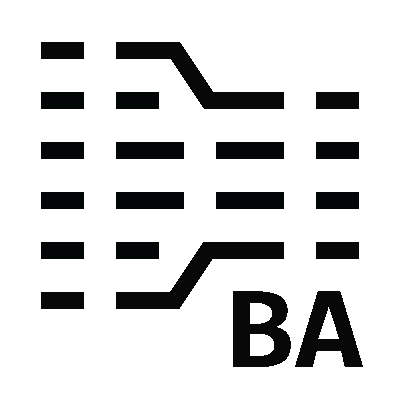 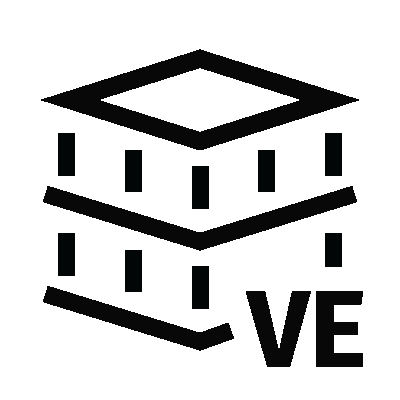 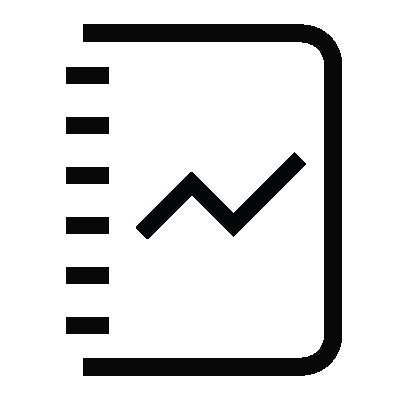 Sensor learning
17
Open Location Platform
© 2019 HERE
Step 5 of 6: Closing the loop
Narrowed RIB catalog is used to save pre-processed and transformed HERE content
Limits the amount of Pipeline processing performed directly on the RIB, and pre-calculate Customer-specific value

Refine our historical learnings
Map Match all cluster centroids using the Location Library
Filter the map matched clustered observations to the road segments in and around the park
Customervalue 
processor
Input data
Rawsensor
Customer value
2
3
3
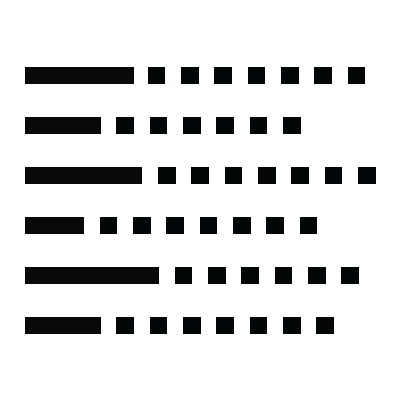 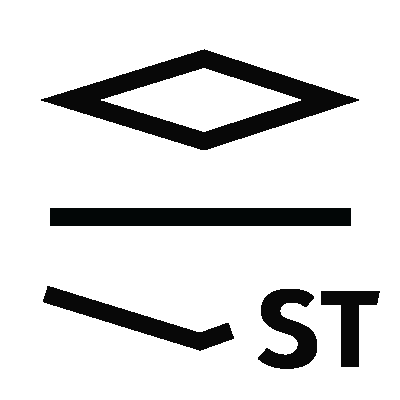 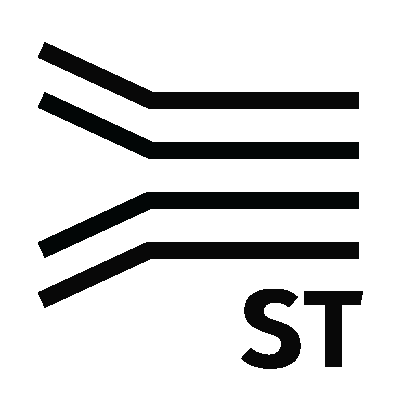 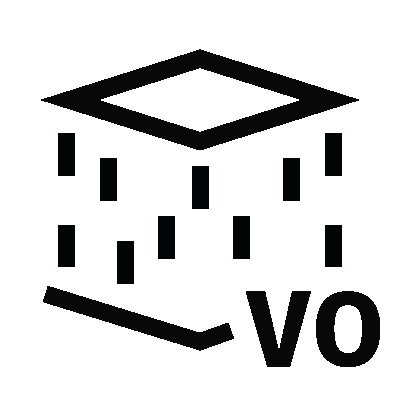 5
5
5
3
Market-place
Sensor 
archive
Archive 
processor
Customer
static value
Reality Index base
1
1
4
3
5
5
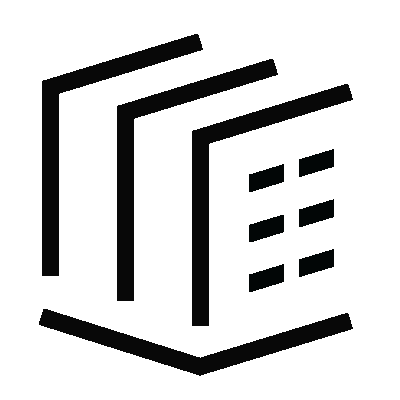 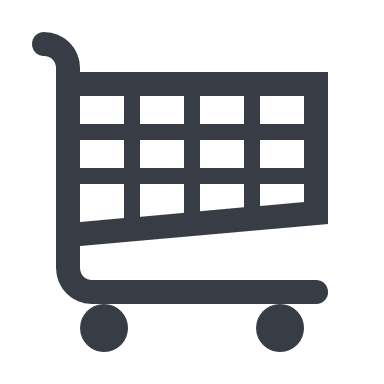 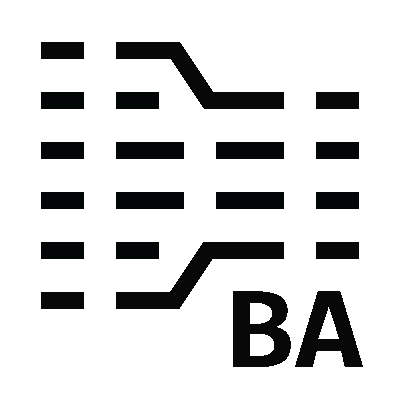 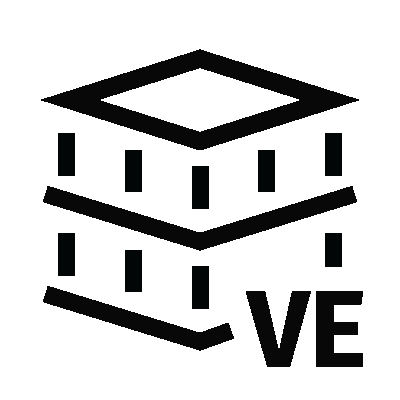 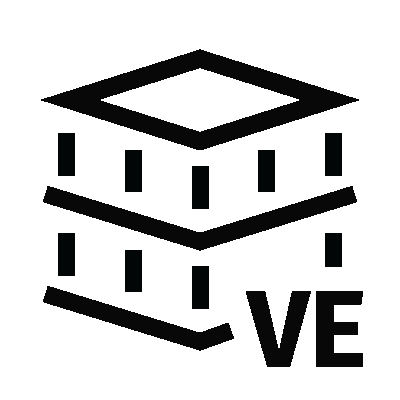 4
5
Market-place
Archive 
processor
Sensor value
processor
Narrow RIB
RIB
processor
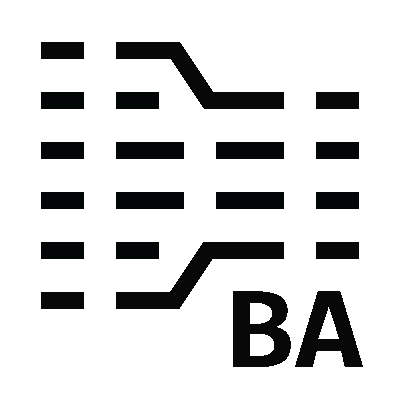 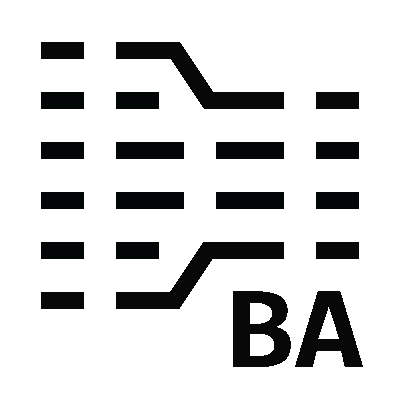 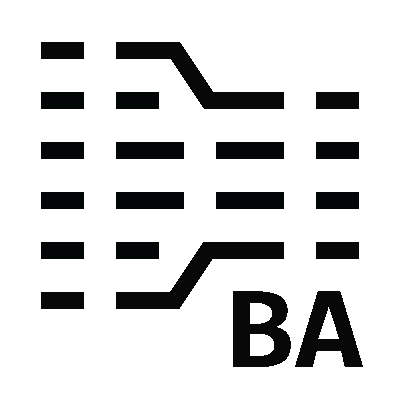 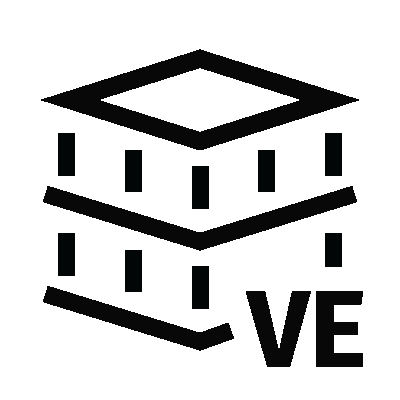 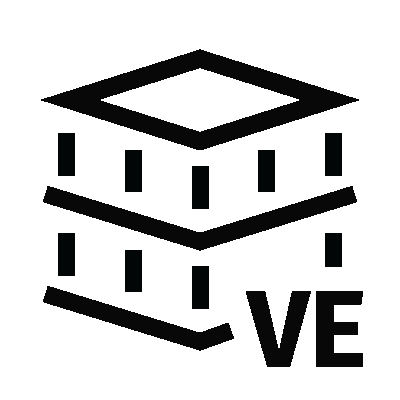 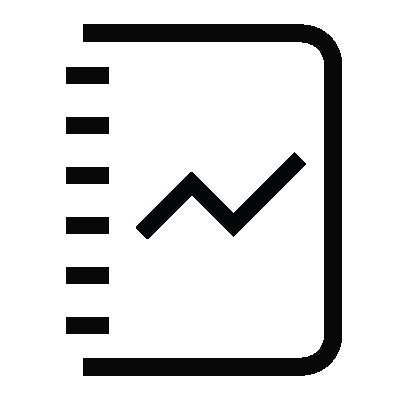 Sensor learning
18
Open Location Platform
© 2019 HERE
Step 6 (final step): Cloud-to-edge connection
OTA agent
Thru OTA agent the application is provided to all the cars so when they cross the forest they may have the right warnings
Customervalue 
processor
Input data
Rawsensor
Customer value
External application
2
3
3
6
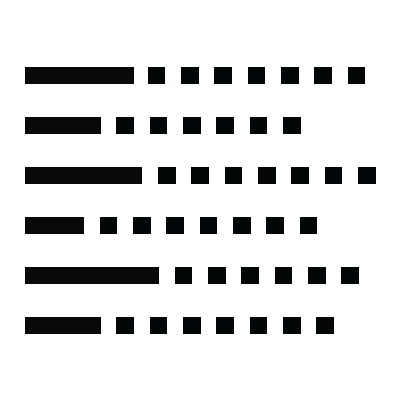 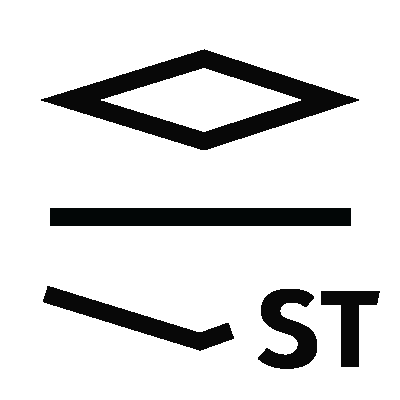 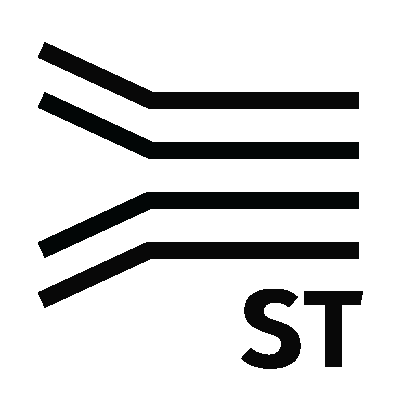 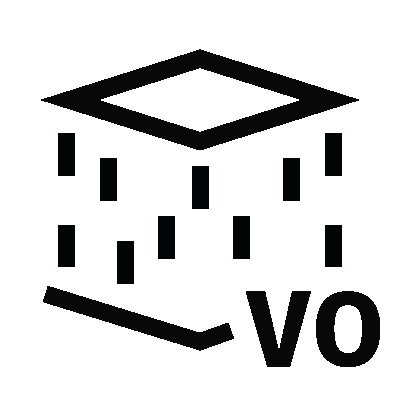 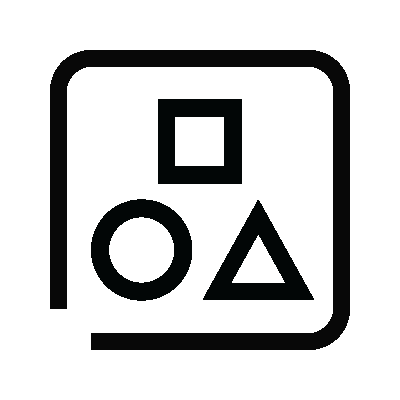 5
5
5
3
Market-place
Sensor 
archive
Archive 
processor
Customer
static value
Reality Index base
1
1
4
3
5
5
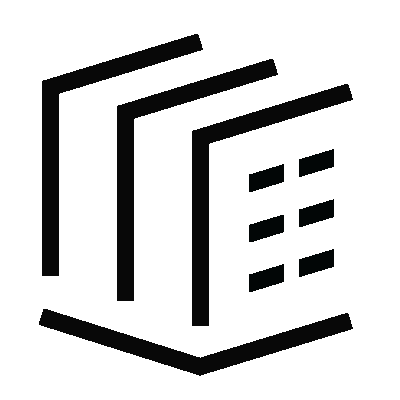 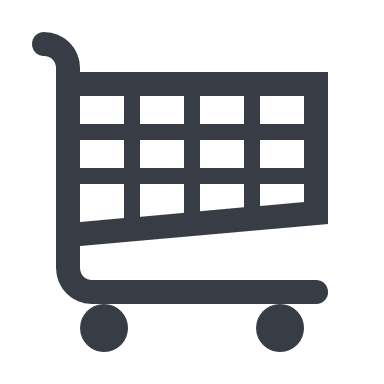 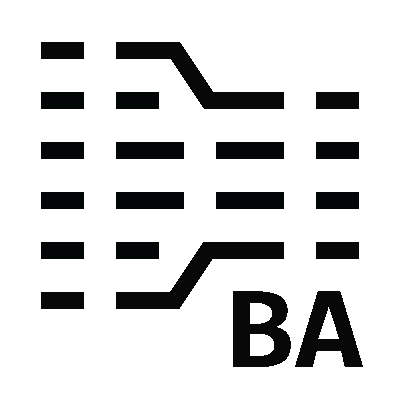 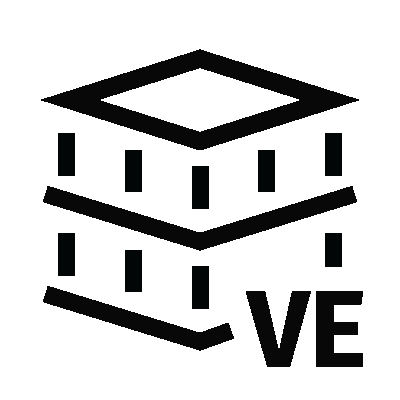 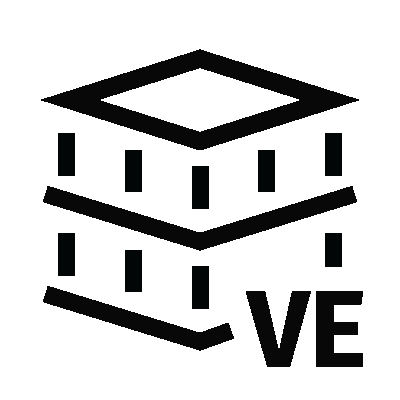 4
5
Market-place
Archive 
processor
Sensor value
processor
Narrow RIB
RIB
processor
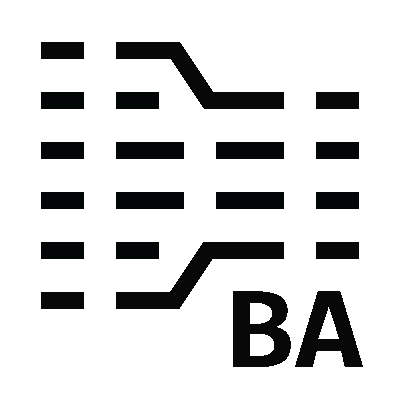 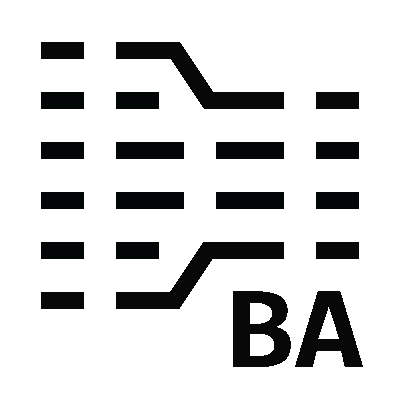 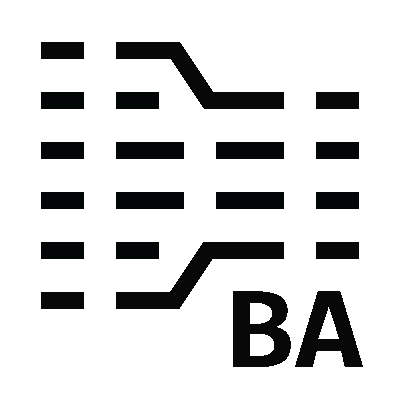 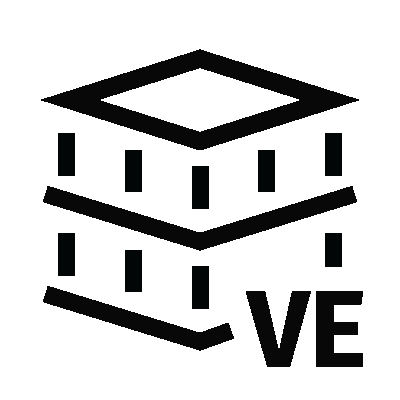 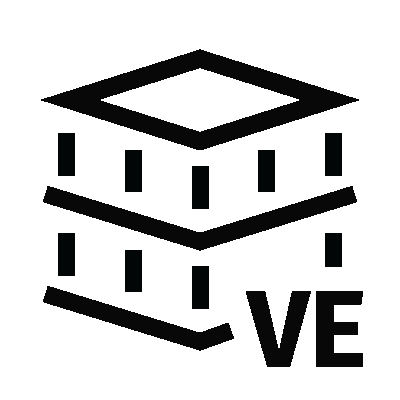 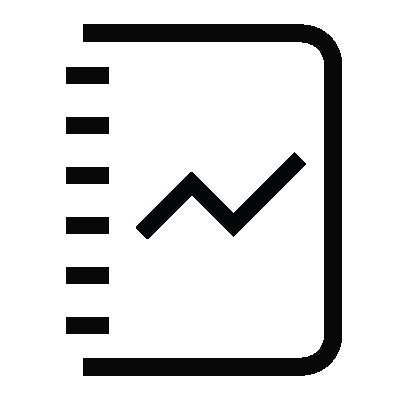 Sensor learning
19
Open Location Platform
© 2019 HERE
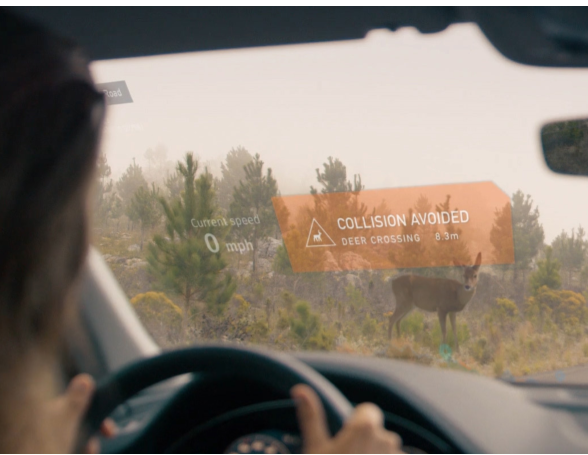 Open Location Platform
20
© 2019 HERE
Agenda
1
2
3
What is OLP
Strategy Refresh
Path Forward
21
Open Location Platform
© 2019 HERE
OLP 2.1 launched
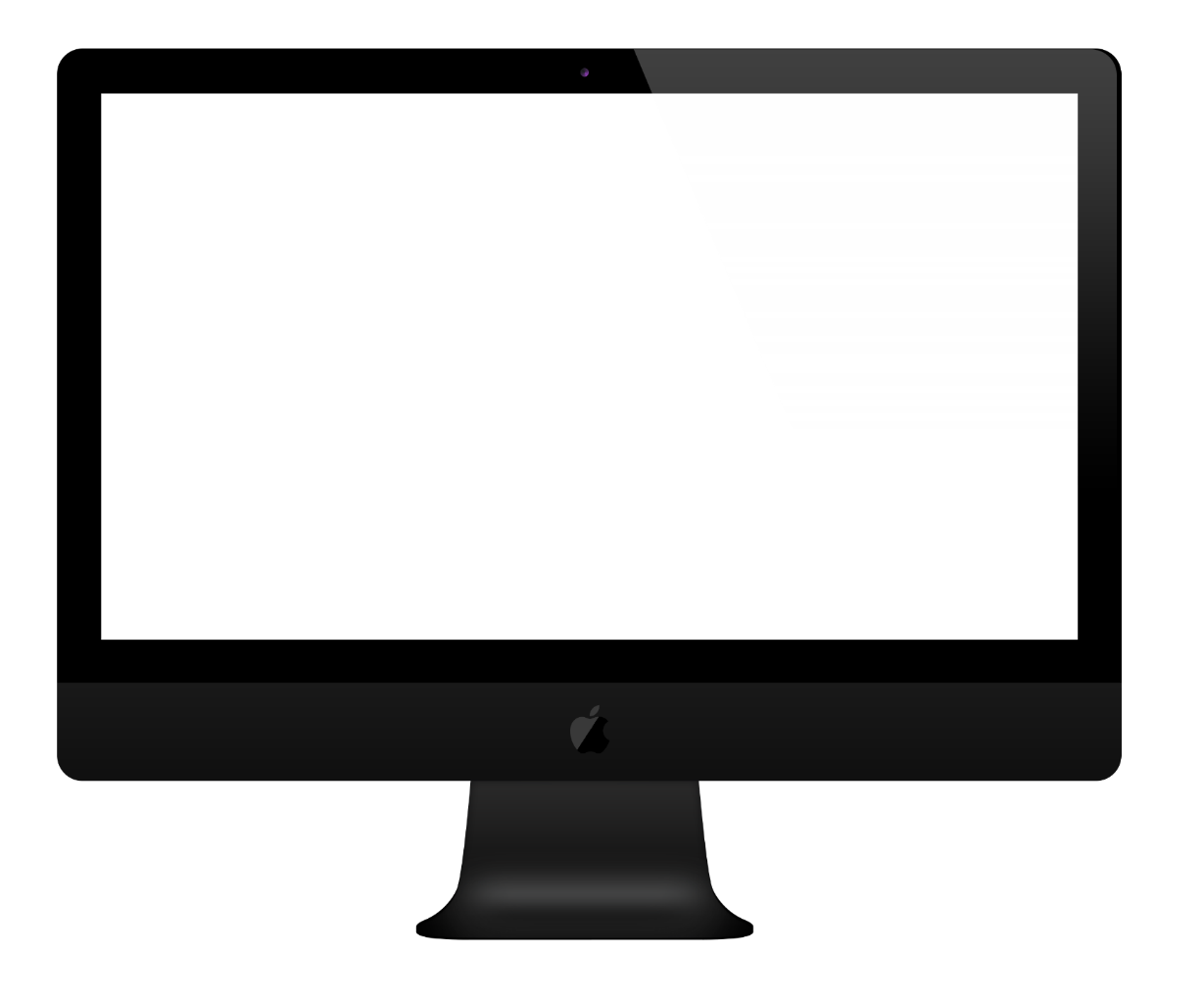 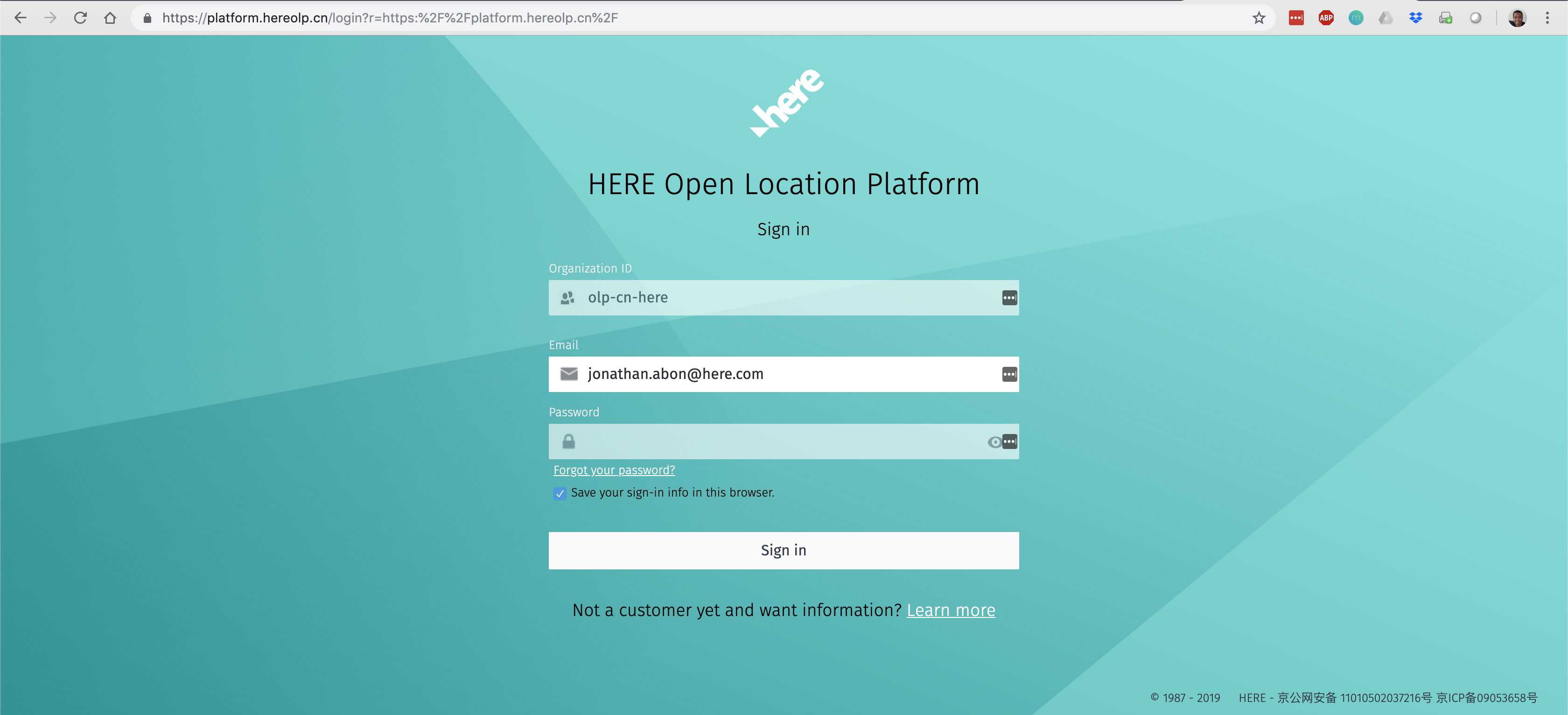 in China Dec 2018 (https://platform.hereolp.cn)
Deployed OLP in ChinaAlready working with three (3) customers to utilize OLP global footprint, including China
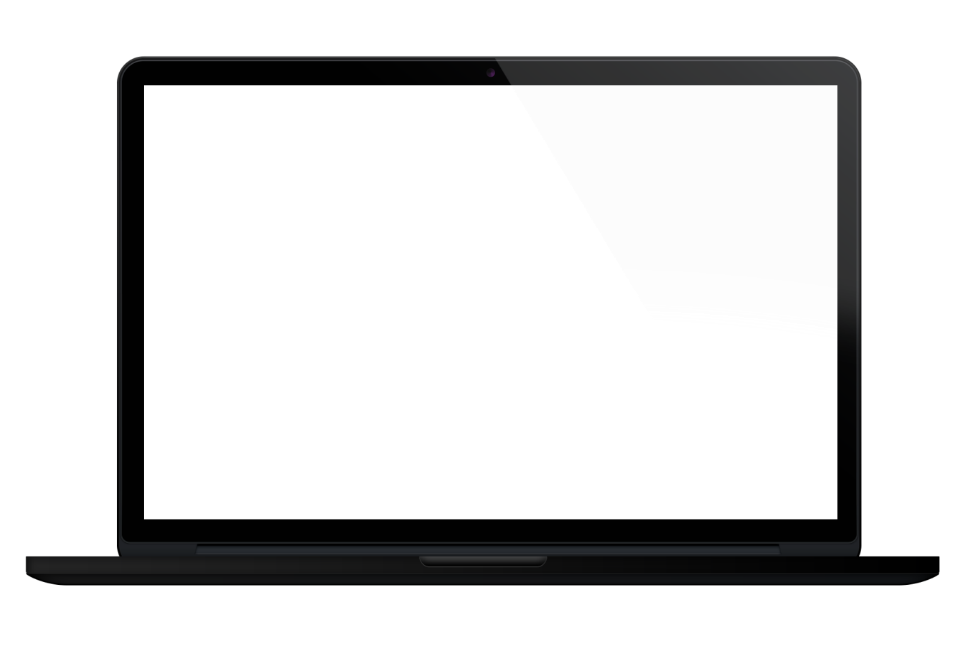 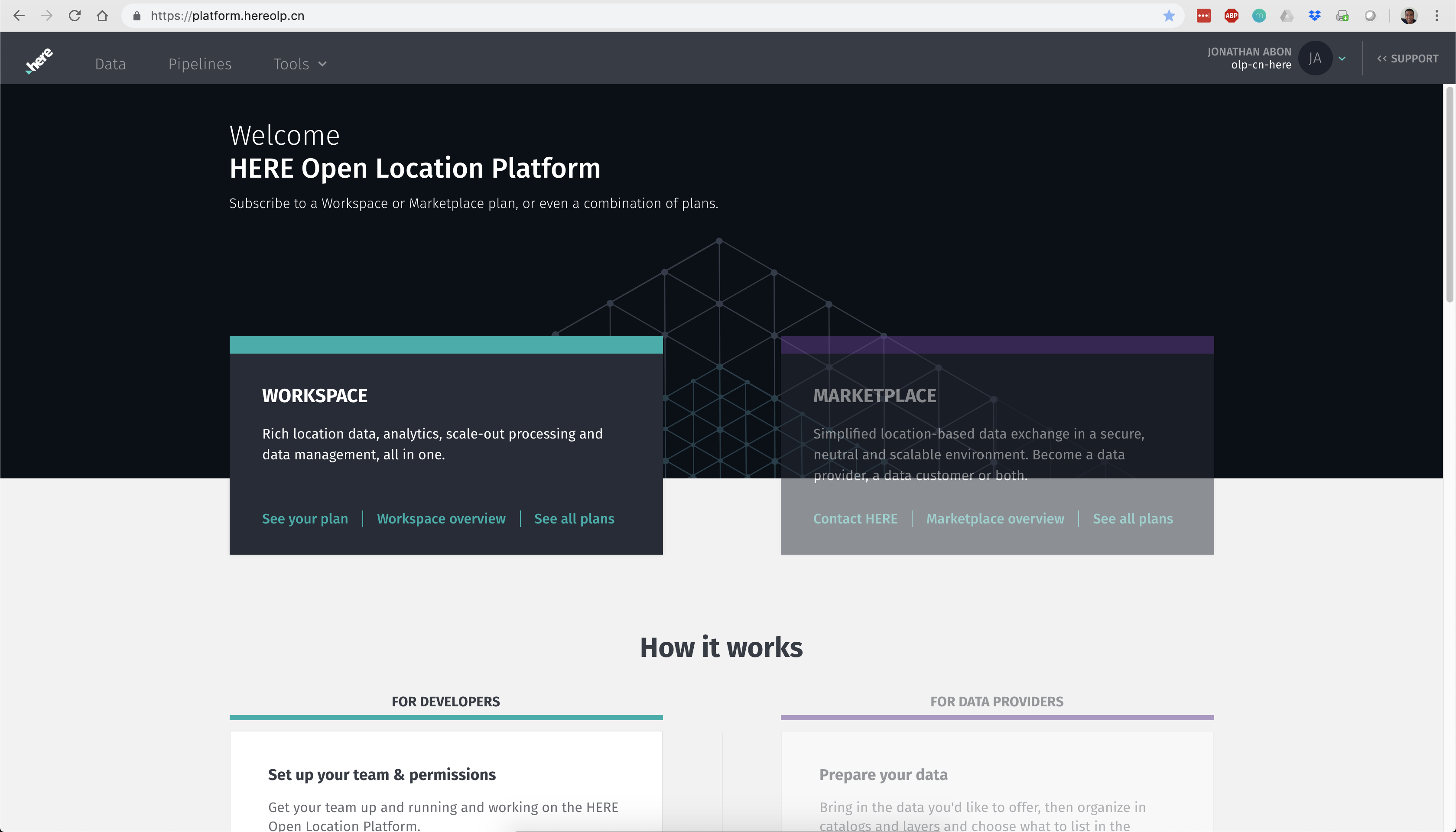 22
Open Location Platform
© 2019 HERE
How open is “Open”?
Any location data, service and application provider or consumer can participate in the OLP ecosystem
OLP team is actively pursuing partnerships with “coopetitors” – cooperation with businesses that might be competitive with other HERE businesságroups
No special treatment for other HERE business groups – same feature set as all other customers
Support data in any format – even though this flexibility can add some complexity
Plan to make all HERE data and services assets available with transparent, transaction-based pricing
Working to strike the right balance between openness and HERE value-add
23
Open Location Platform
© 2019 HERE
Why “Location”?
Proliferation of geo-tagged data available with emergence of connected and autonomous devices
Highest-quality global map available for processing/enrichment
Customer-provided processing logic can run close to the data center of gravity
Out-of-the-box support for map matching (stream and batch)
More out-of-the-box capabilities needed to accelerate customer success
Additional location processing/enrichment functions
Simplified access to the map data
Better ways to spatially align and associate disparate data sources
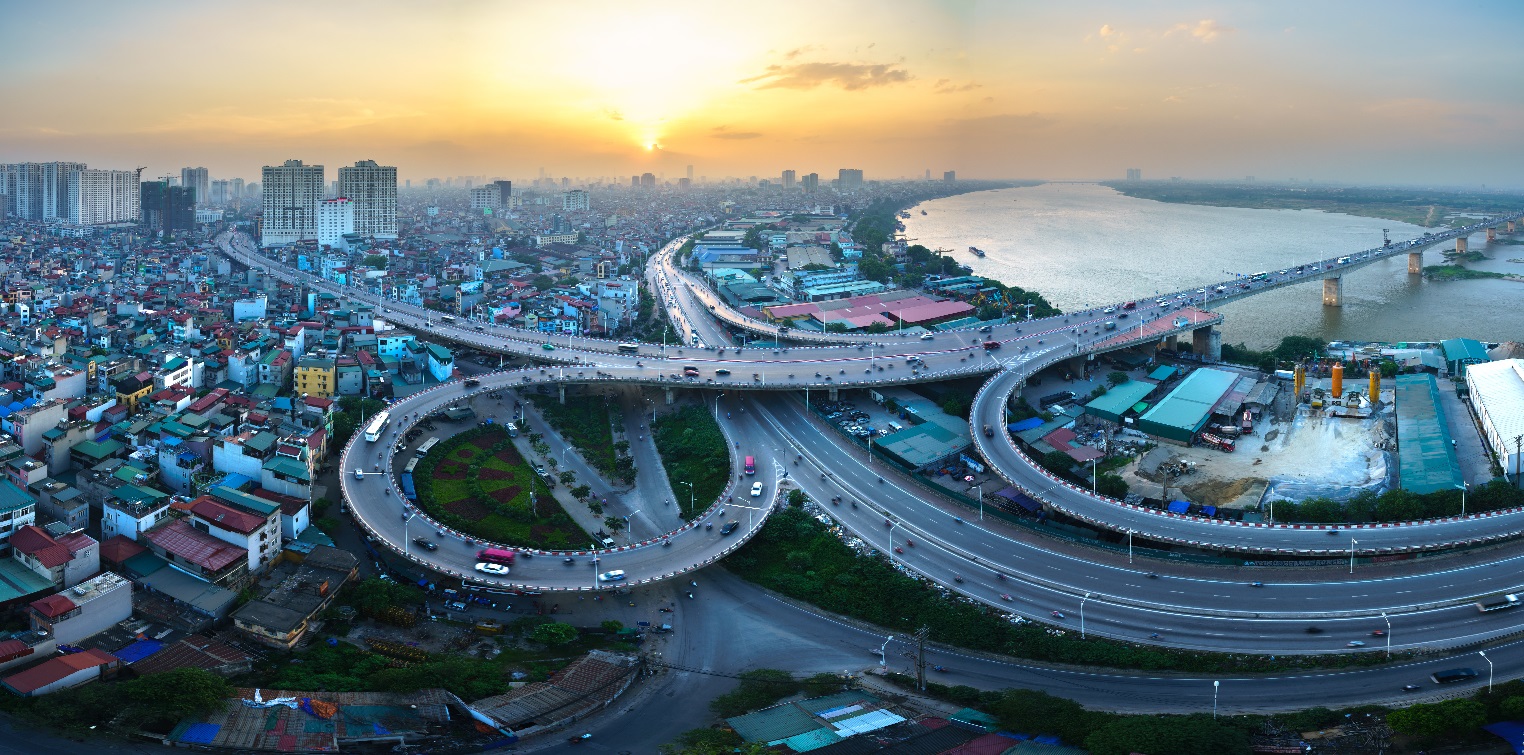 Difficult to acquire and make sense of location-based data

HERE has a long legacy of acquiring and processing location-based data – it’s our core competency
24
Open Location Platform
© 2019 HERE
What makes it a “Platform”
HERE is seeding the ecosystem with data, algorithms and services
Initial focus on “single-player mode” – enabling participants to build end-to-end value for themselves
Need to partner closely with early adopters to evolve capabilities
Core enablers built to allow participants to “choose their own adventure” – discovering new possibilities for value creation and monetization
Need to add support for “Bring Your Own Service” – to enable Service Providers and Developers
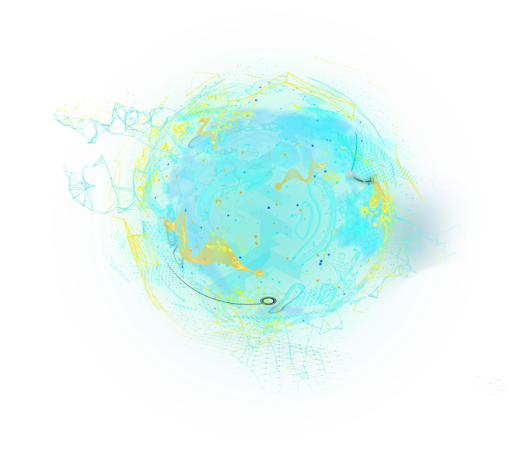 OLP Marketplace
Multi-sided platform business model
Ecosystem facilitating interactions between Data Providers, Data Consumers, and Developers
Foundational pay-as-you-go, transaction-based pricing
OLP Workspace
Developer-oriented platform technology
Focus on developing your value-added business logic
Cloud-based managed services to reduce operational overhead
25
Open Location Platform
© 2019 HERE
OLP value pillars
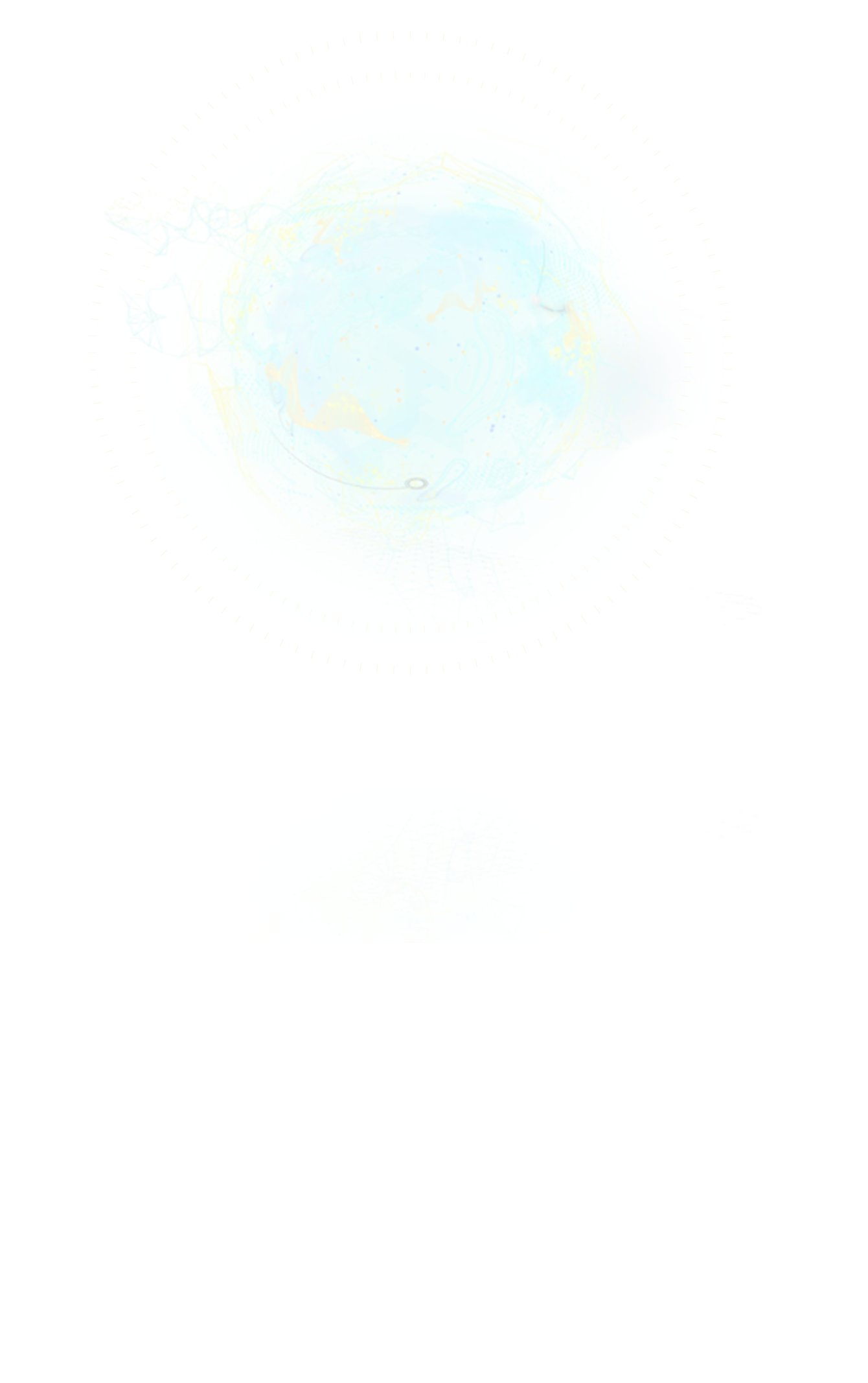 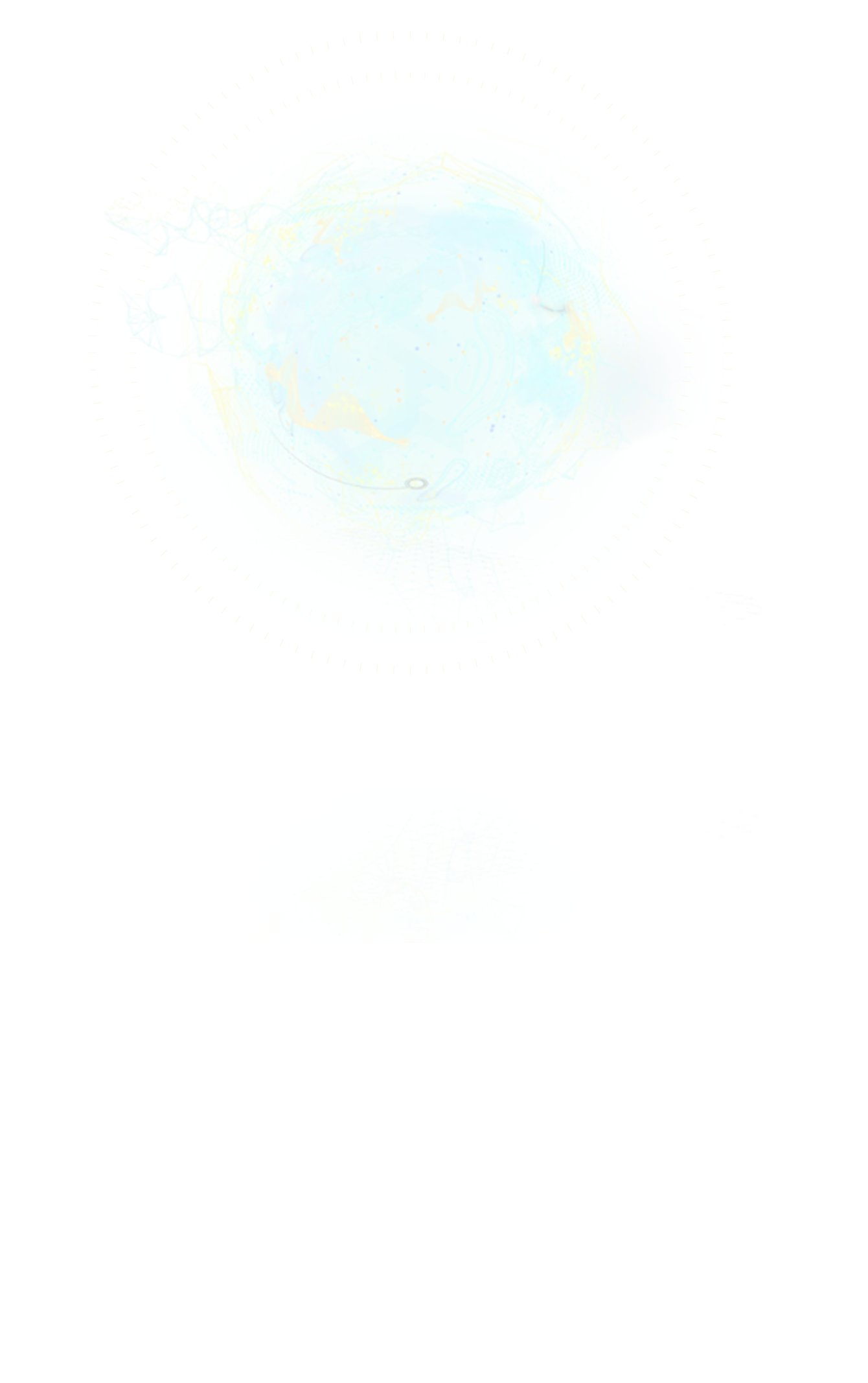 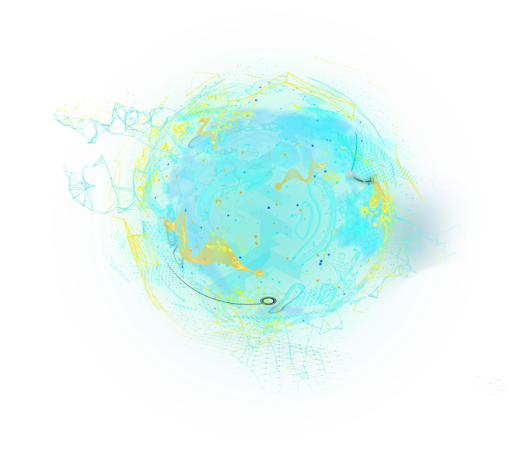 26
Open Location Platform
© 2019 HERE
[Speaker Notes: Do we have a list of the functions that are available in each library, with a brief description?
In NIRA's current test environment, do they have access to all data and libraries?]
Translate to customer benefits
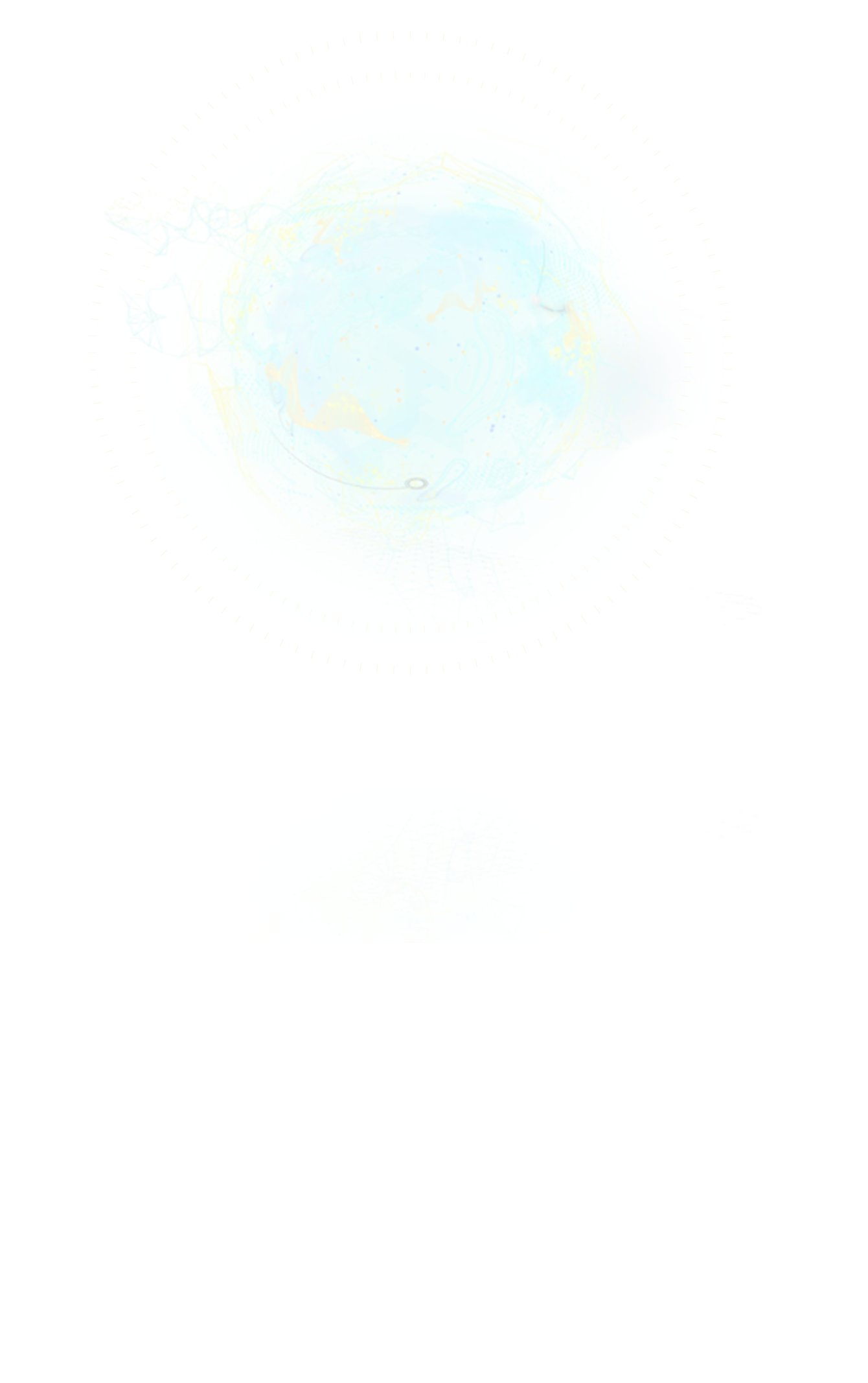 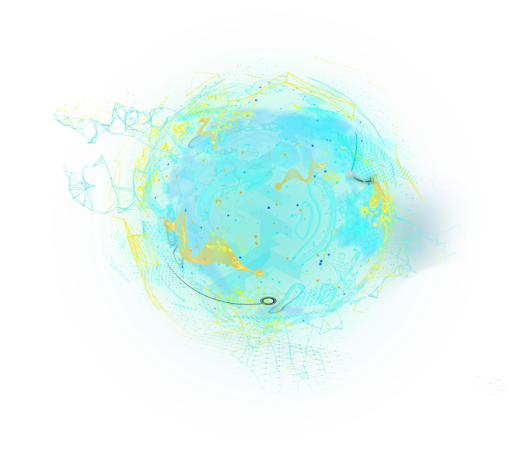 27
Open Location Platform
© 2019 HERE
[Speaker Notes: Start with the full picture instead of starting with the computing cost OLP vs. AWS. (For sure, OLP will be more expensive on computing than AWS.)
How much time would take NIRA to collect weather data from different vendors and integrate on their own? – maybe using HERE’s effort on building the weather data is a good benchmark.
NIRA’s estimate is the worst case scenario. They will get more data and more tools as OLP evolves. Currently NIRA’s cost on OLP is $100k higher than AWS per month (6 engineers a month) translating value to the # of engineers they have to hire to maintain the data and AWS system on their own.]
Translate to customer benefits
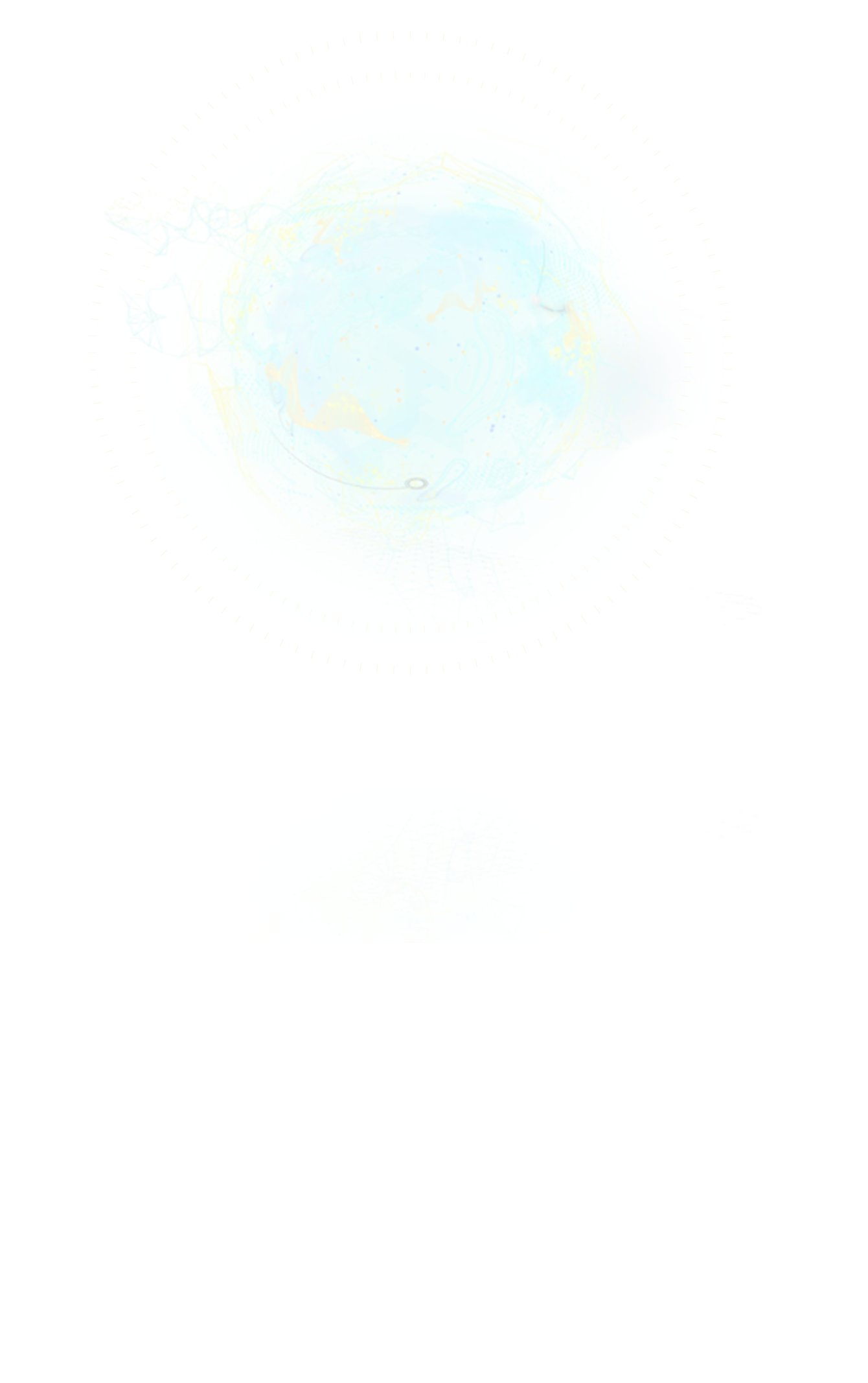 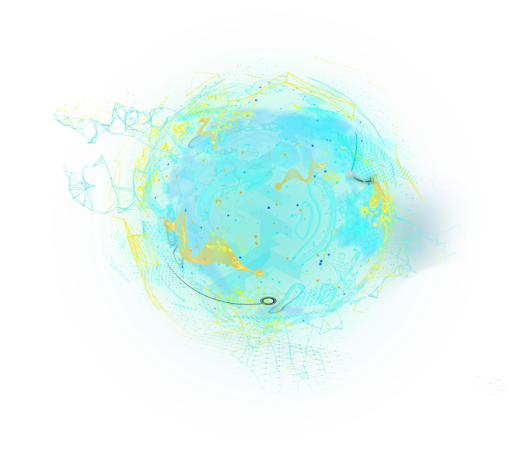 28
Open Location Platform
© 2019 HERE
[Speaker Notes: All the HERE 30+ existing map matchers were designed for some specific use cases. OLP team chose the best one while balancing the use cases
Provide NIRA the next 6-month roadmap of Geospatial tool candidates and validate through NIRA. (Dan Gibbons) – we need to dig on types of computation NIRA is doing – Climate Nowcasting Aggregation – what do they do, what functions do they use (Allison to ask NIRA and Dan Gibbons to evaluate if some OLP existing tools can help to ease the work.)]
“The OLP Map Matcher is 15 times more efficient than ours…”
More efficiency =
reduced computing costs,less headcount, accelerated speed to market…
- A quote from Nira Dynamics
29
Open Location Platform
© 2019 HERE
Global standard platform =
accelerated speed to market,less headcount, Capex/Opex reduction or avoidance…
“OLP’s global footprint allowed me to reuse code my colleagues in Europe developed and copy-paste in China…”
- A quote from a large OEM
30
Open Location Platform
© 2019 HERE
Agenda
1
2
3
What is OLP
Strategy Refresh
Path Forward
31
Open Location Platform
© 2019 HERE
OLP Japan
Q2
OLP Workspace and OLP Marketplace available NOW in Japan
OLP Portal will be localizedin Japanese by end of Q2
Japan map available in OLP by end of Q2
32
Open Location Platform
© 2019 HERE
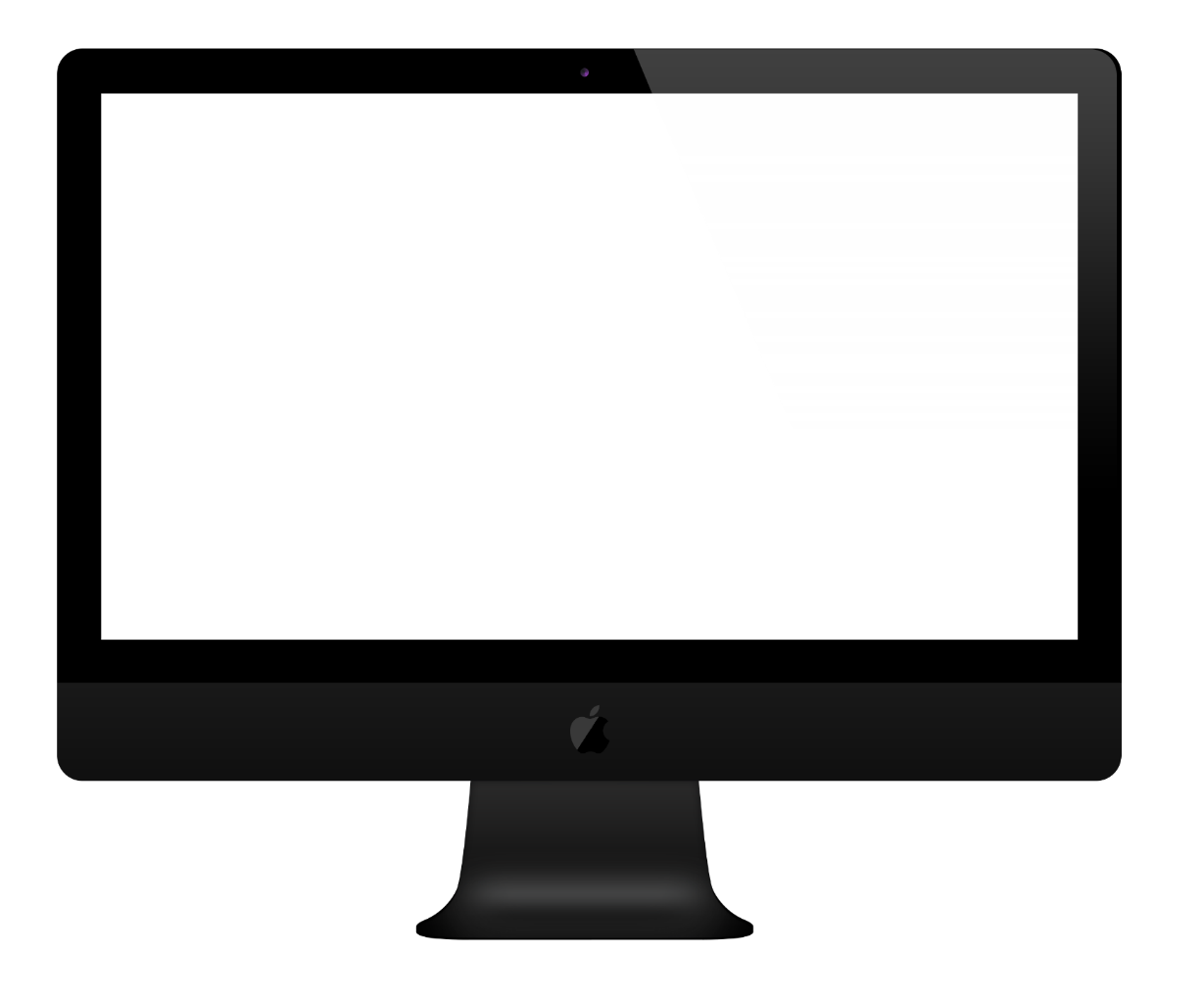 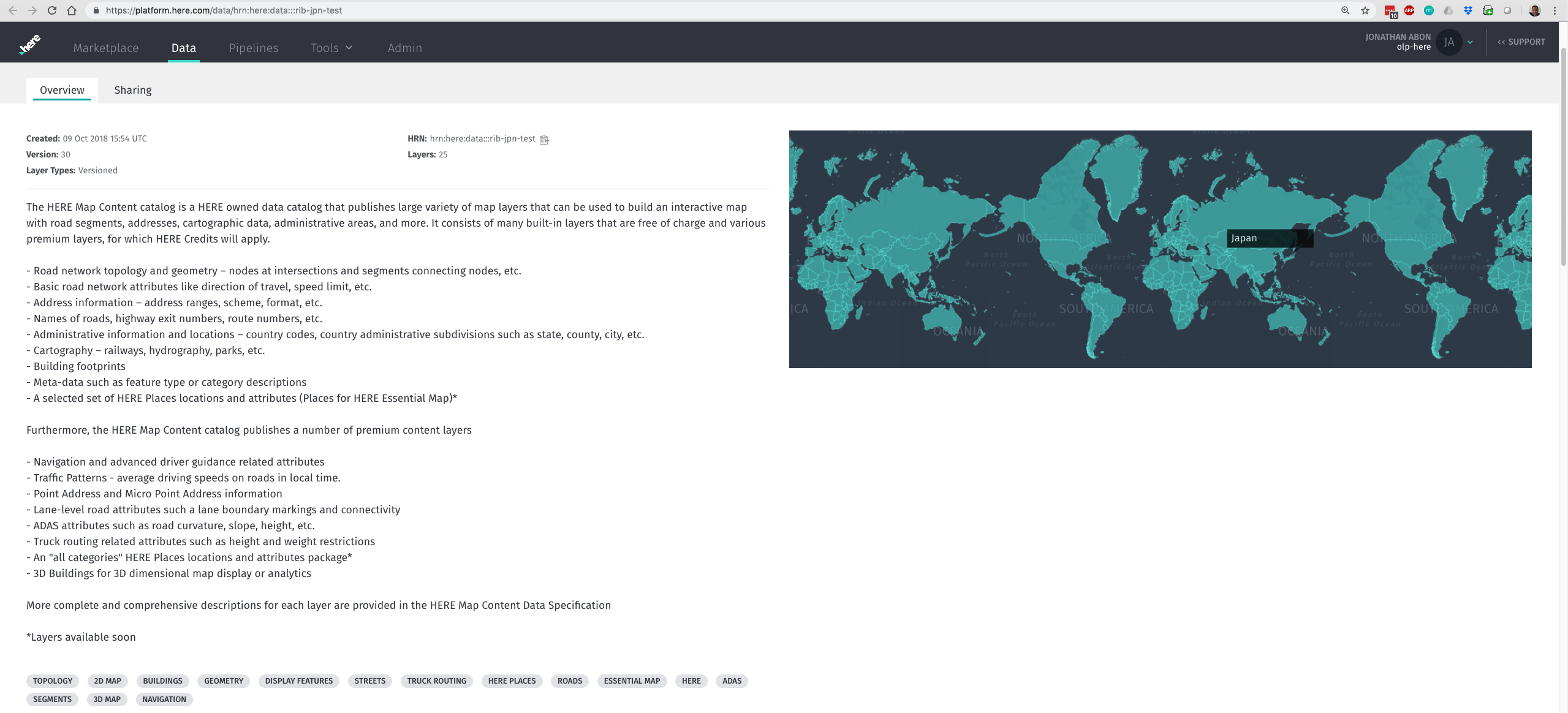 Japan map road topologyand geometry layer visuallyexplorable within OLP
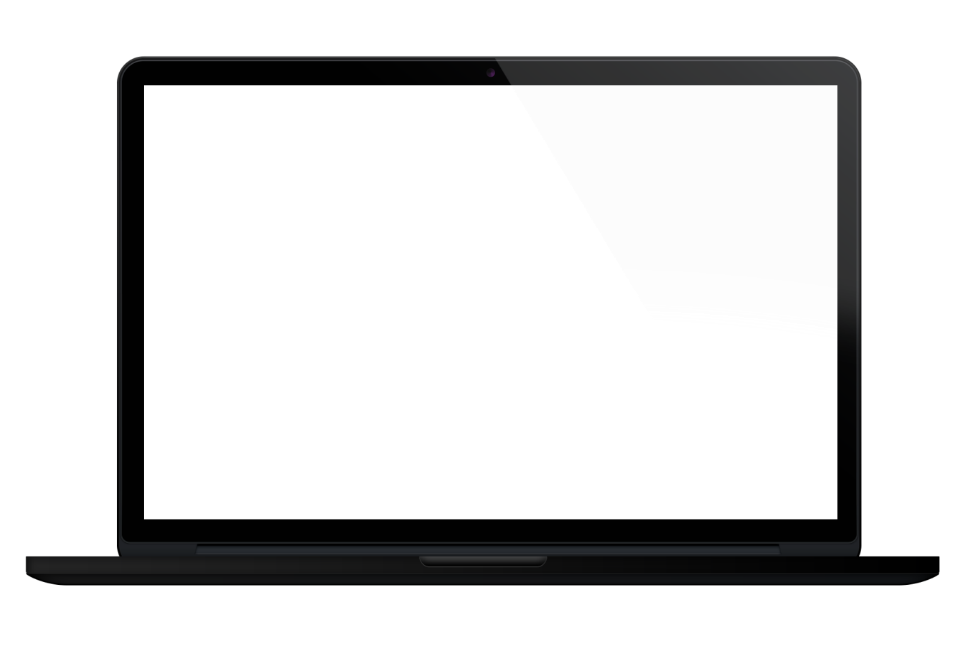 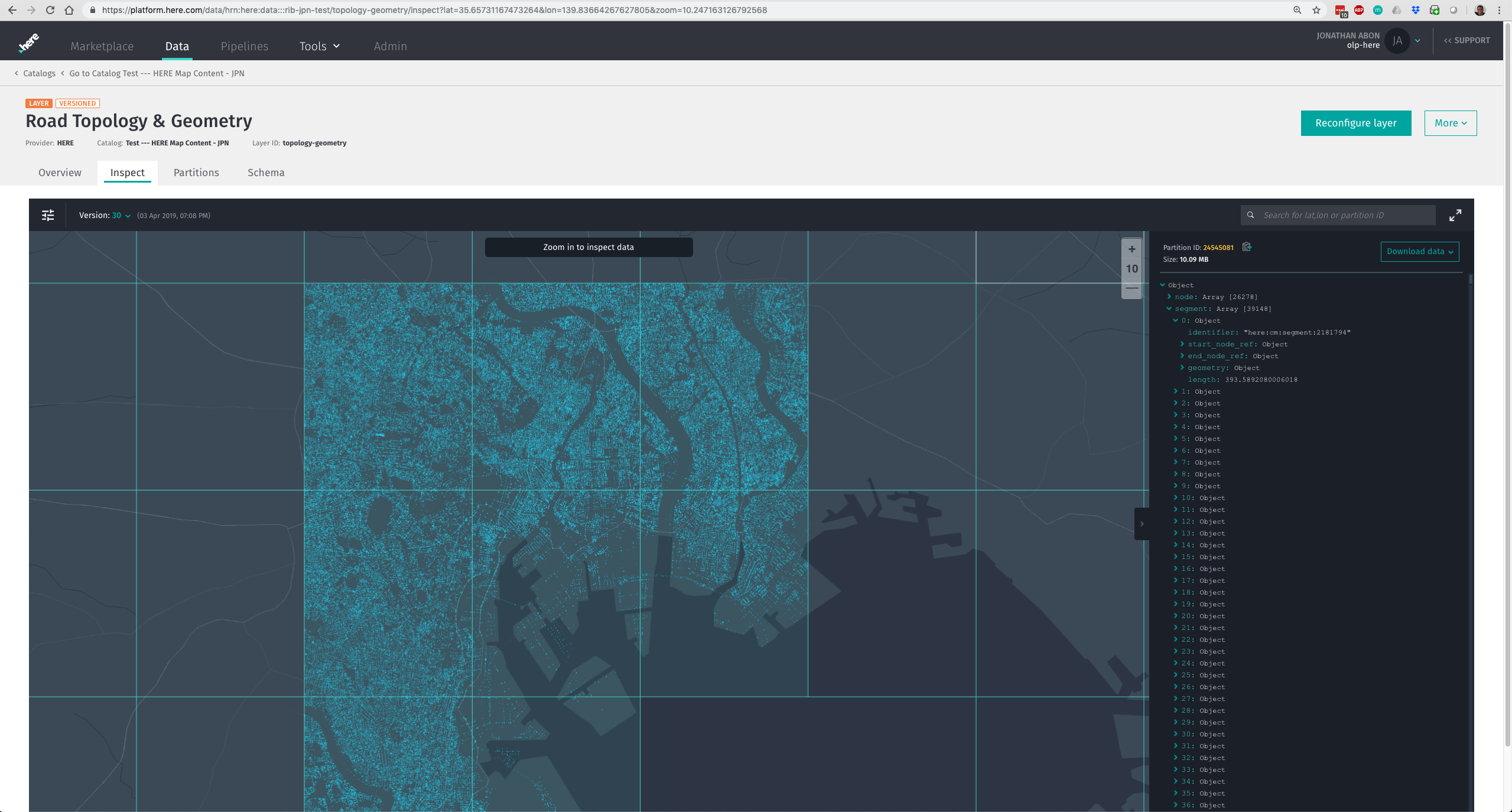 Japan map content in an OLP catalog with multiple content layers
33
Open Location Platform
© 2019 HERE
OLS portfolio consists of foundational Service Lines that provide developers access to ready-to-use capabilities AND customizable capabilities
Mobile SDK’s
Ready-to-use
“HLS Experience”
REST API
REST API
REST API
REST API
REST API
REST API
REST API
Javascript API’s
Open Search
Open Rendering
Open Routing
Open Transit
Open Positioning
Open Traffic
Open Venues
Provides current HLS interaction & business models
User Configurable Settings*
User Configurable Settings*
User Configurable Settings*
User Configurable Settings*
User Configurable Settings*
User Configurable Settings*
User Configurable Settings*
OLP Workspace and Marketplace
Customizable
“OLS Experience”
API
API
API
API
API
API
API
Provides OLP subscribers the capabilities to build their own services that leverage their own data using flexible configuration & customization options
* User configurable settings can be via OLP Portal and/or SDK
34
Open Location Platform
© 2019 HERE
[Speaker Notes: Below are the existing HLS services which need to transform into OLS
Search (includes Search and Geocoder)
Places API
Geocoder API
Geocoder Autocomplete API
Batch Geocoder API
Rendering
Map Tiles API (bitmap tiles)
Map Image API
Vector Tiles API
Routing
Routing API
Public Transit
Transit API
Intermodal Routing API
Positioning
Positioning API
Traffic
Traffic API
Fleet Telematics
Fleet Telematics API
Fleet Telematics Custom Locations
Fleet Telematics Custom Routes
Fleet Telematics Advanced Data Sets
Fleet Telematics Route Matching
Fleet Telematics Toll Costs
Fleet Telematics Waypoint Sequence
Fleet Telematics Geofencing
Fleet Connectivity
Venue Maps
Venue Maps API]
Open Search
Q3
The first of the Open Location Service (OLS)
Places (POI) geocoding
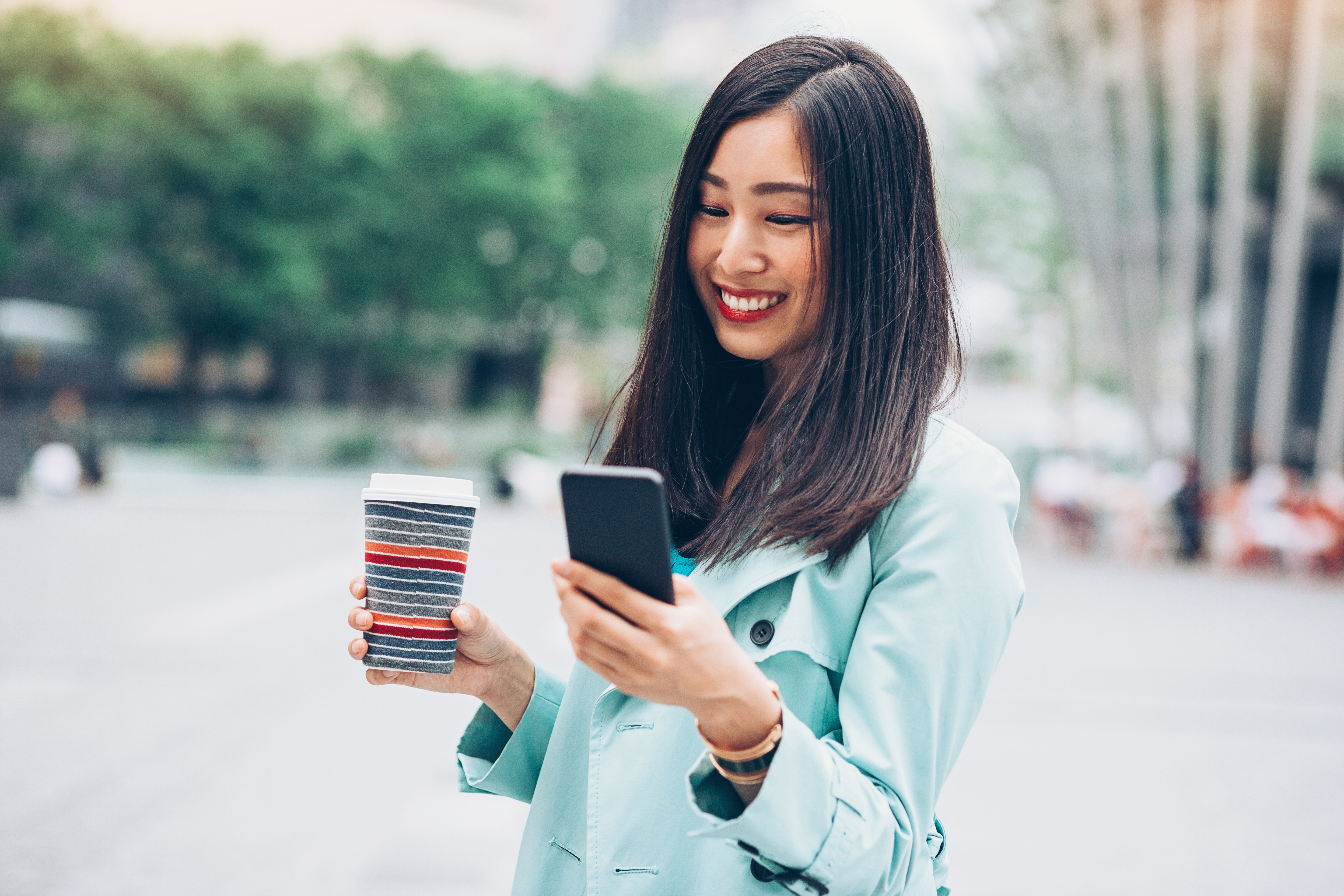 Custom HERE Map data sets
+
+
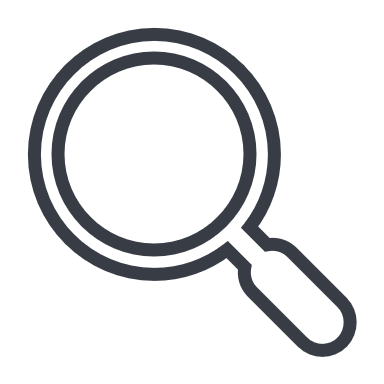 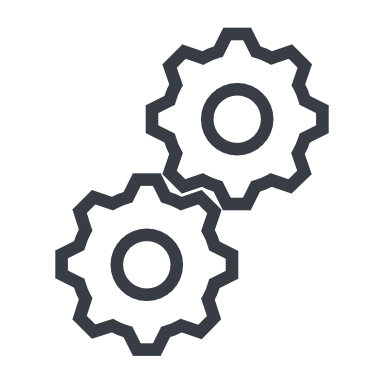 Bring Your Own Data (BYOD)
Bring Your Own Service (BYOS)
Geocoding
Search
NEW Capabilities
Faster data updates
35
Open Location Platform
© 2019 HERE
Open Search: More options for customization in the OLP Workspace
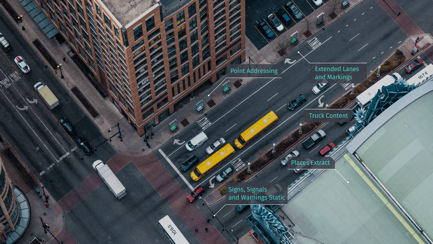 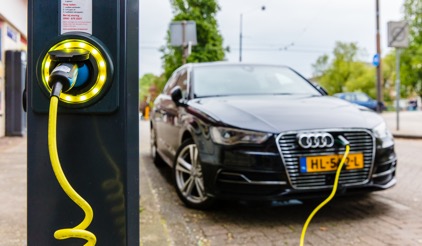 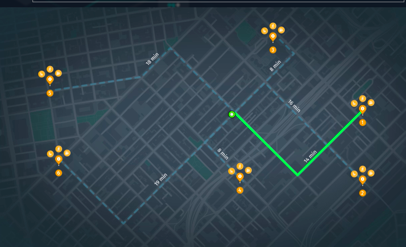 Customize HEREMap Content 
Select only the data set you need from the HERE Map Content Catalog in OLP Workspace based on, e.g.:
Data type
Places category
Geography
Places quality level
Bring Your Own Data(BYOD)
I want to optimize audience targeting and deliver relevant ads to individuals inside a particular place
I want to reverse Places geocoding from coordinates to Place/Places Footprint. Is this person in a store, restaurant, public place; what is the place? what part of the place? BYOD: specific Places dataset; BYOS: adjust ranker or candidate generator
Bring Your Own Service (BYOS) 
I modify default settings of API services to enable relevant and differentiating user experiences, e.g.:
Pipelines
Rankers
Personalization engines
36
Open Location Platform
© 2019 HERE
[Speaker Notes: Search (aka Places API) – driving both Voice and Text applications from customers such as Amazon, BMW, Daimler, Honda and Hyundai.]
Example use cases for Open Search
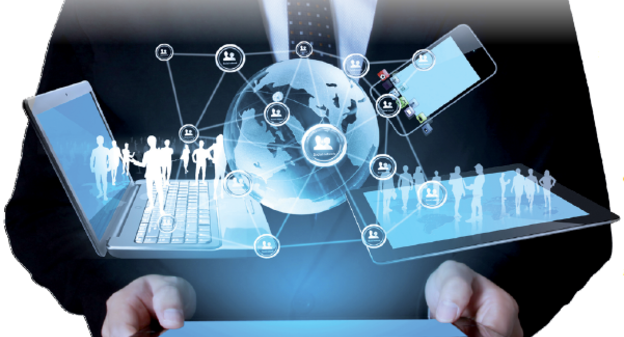 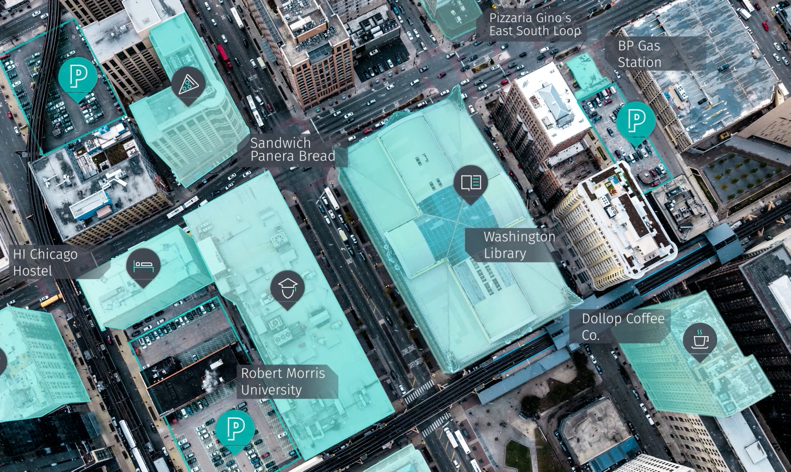 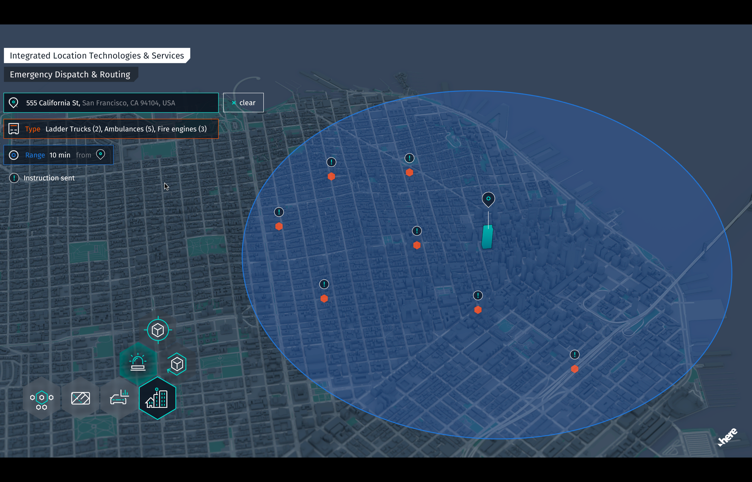 Travel insurancecall center
As a call center for an insurance company:
I need an app for the call center agents to search for legal firms located near my customers calling the contact hotline
I need to inform those customers about nearby lawyer offices with precise legal specialties, names, phone numbers and addresses
This data needs to be restricted and updated frequently
Audience targeting for advertising
Use your own proprietary and curated data sets and leverage quality of HERE Map Data and versatility of API Services within OLP Workspace, e.g.:
POIs
Mobile POIs
Private POI attributes
Road networks
Sensor data for e.g. real-time data
Emergency management
I want to respond precisely to a major disaster
I want the ability to track and manage a variety of moving assets and staff that are needed immediately
I want customizable search enabling BYOD and BYOS
37
Open Location Platform
© 2019 HERE
Key benefits of Open Search
Increased accuracy
Places Geocoding improves geocoding accuracy
Freshest data
Tap into the largest global, highly accurate map dataset (updated weeklyand soon daily)
Unmatched flexibility
Select HERE Data, and bring your own data and services to meet specific needs(only through OLP)
Surpassing Google!
HERE now competitive Places offering + world-class geocoder and search services and uniquely offers customization via OLP workspace
38
Open Location Platform
© 2019 HERE
[Speaker Notes: Features & Benefits
Feature / functionality: Combined Geocoder and Places Search functionality in one API with only one back-endBenefits:
easy to integrate
same search functionality as offered by other players in the market; on par now; one-stop shop
Combines best of both worlds - world class geocoder and access to one of the world’s largest Places databases]
Call to action
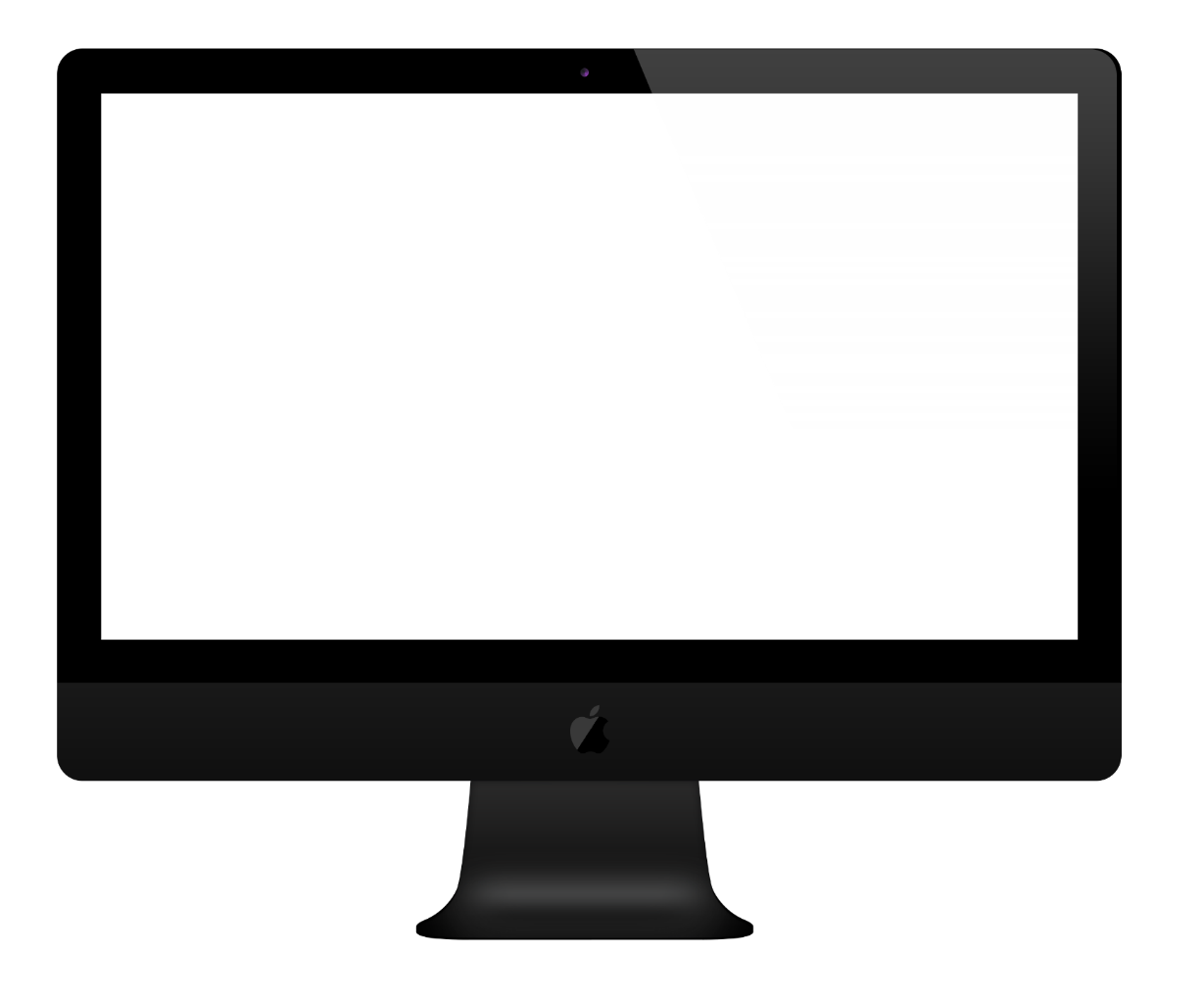 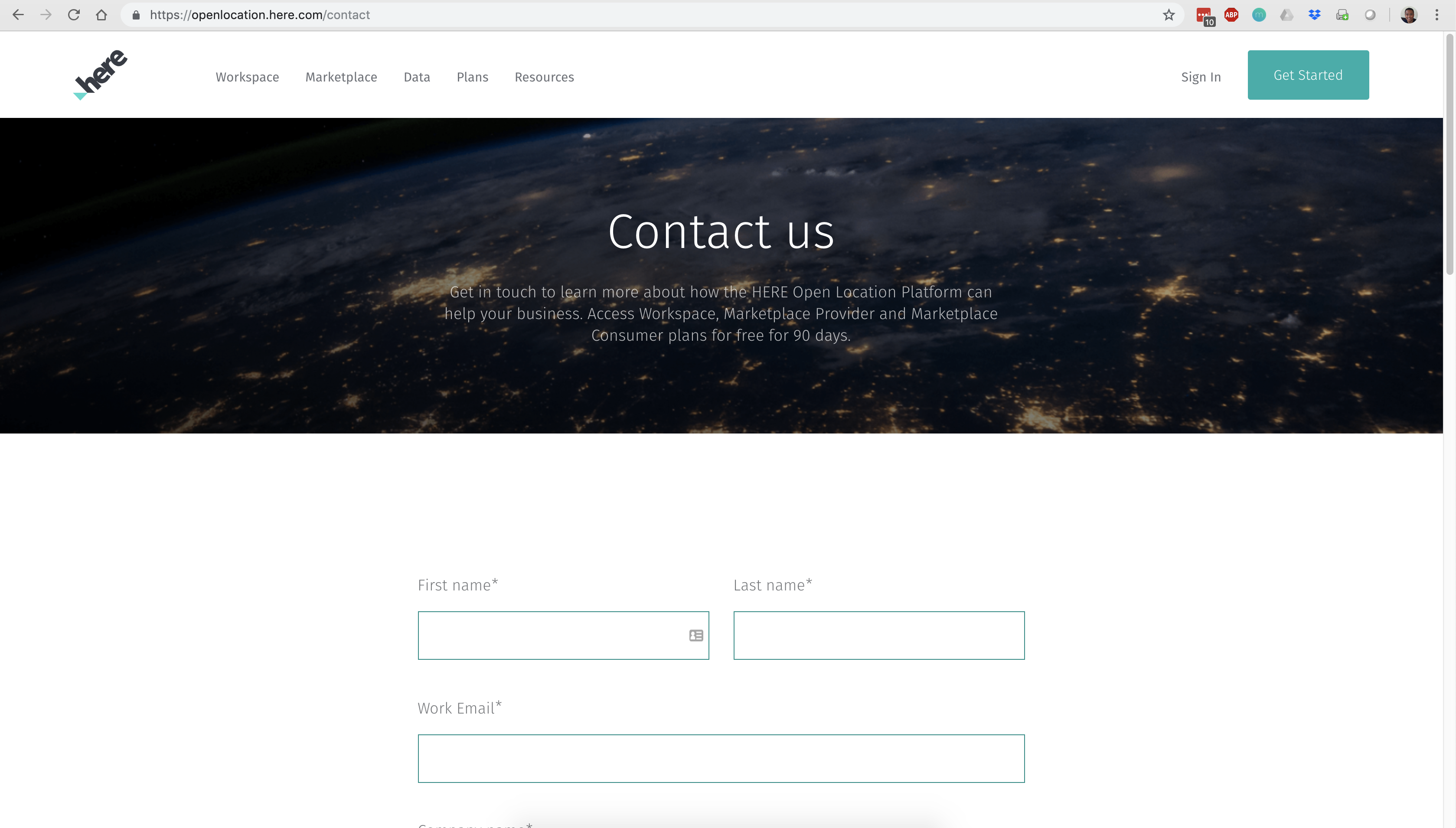 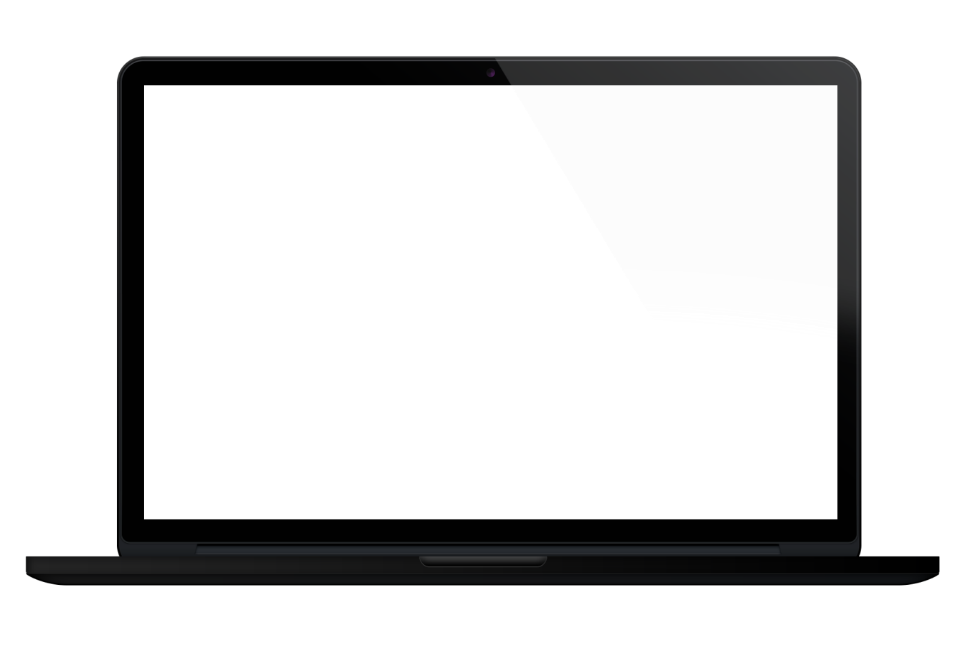 Free trial
Let us help you understand and extract value from your data
Co-develop and innovate with you
More info at openlocation.here.com
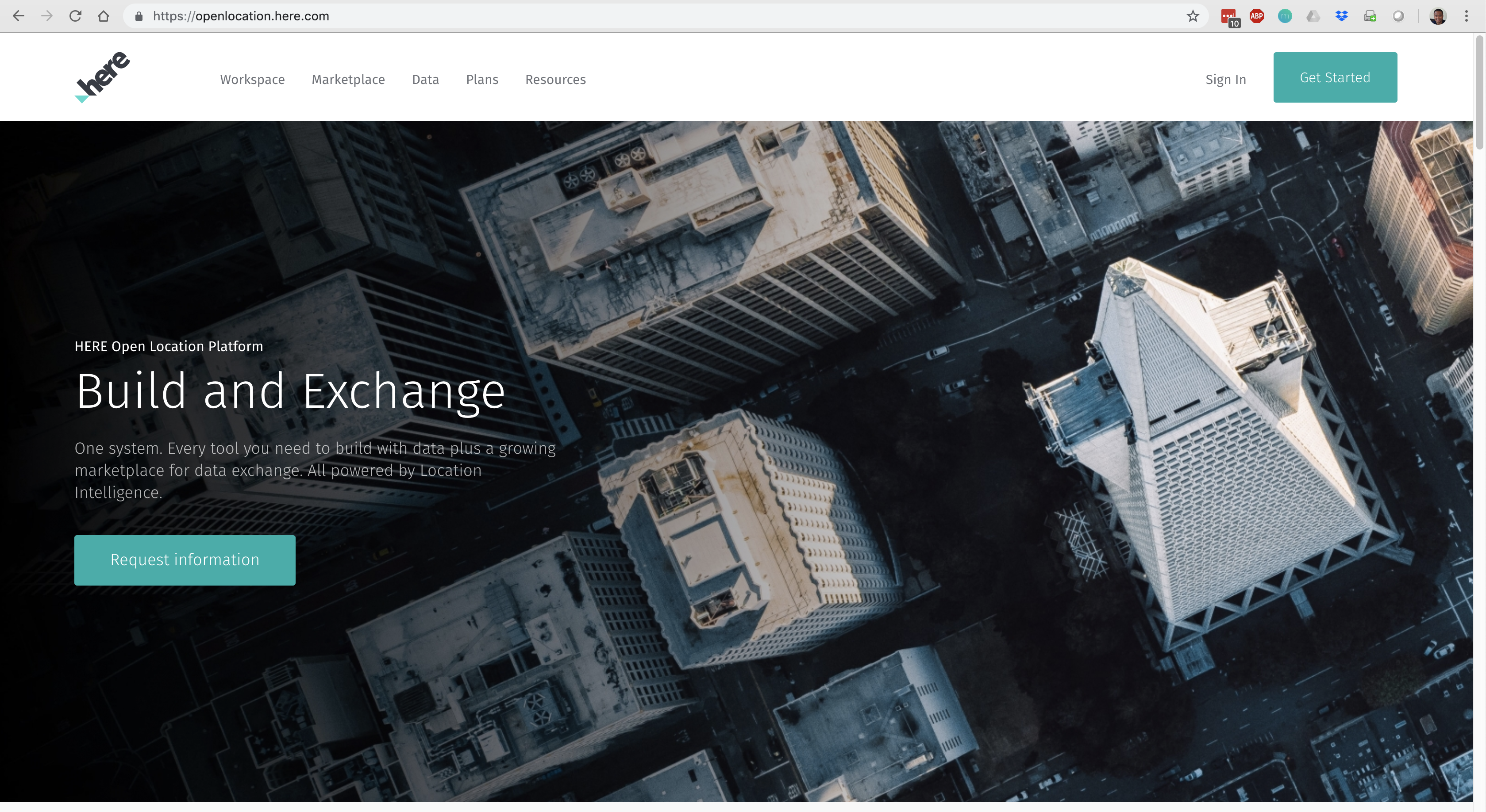 39
Open Location Platform
© 2019 HERE
40
Open Location Platform
© 2019 HERE
41
Open Location Platform
© 2019 HERE
Disclaimer